Calculus
W 4 April 2012
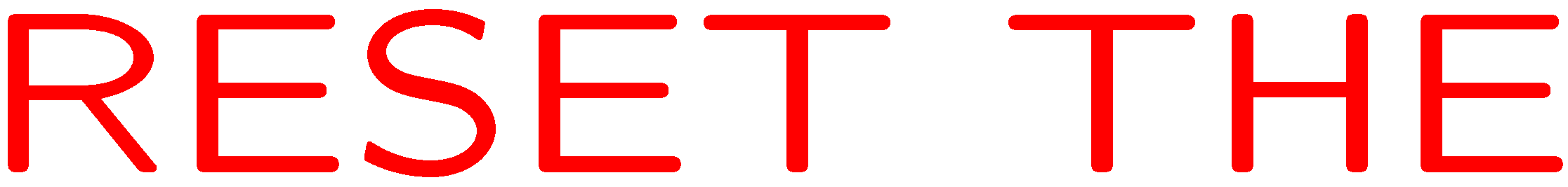 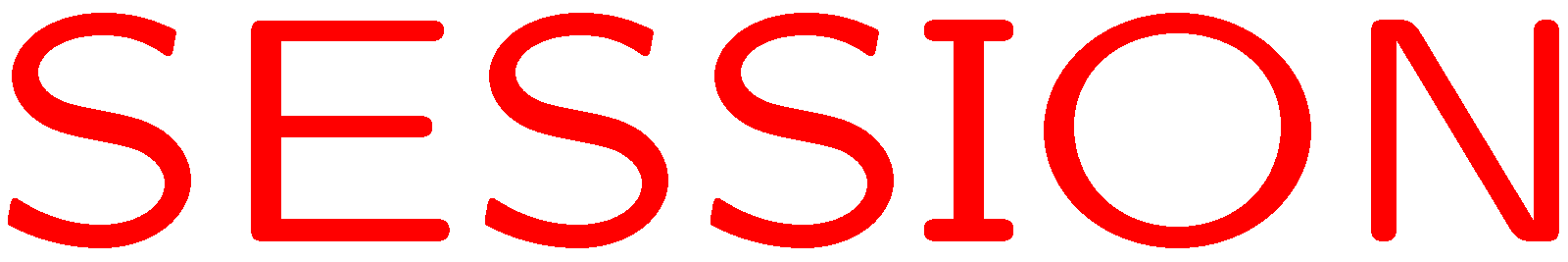 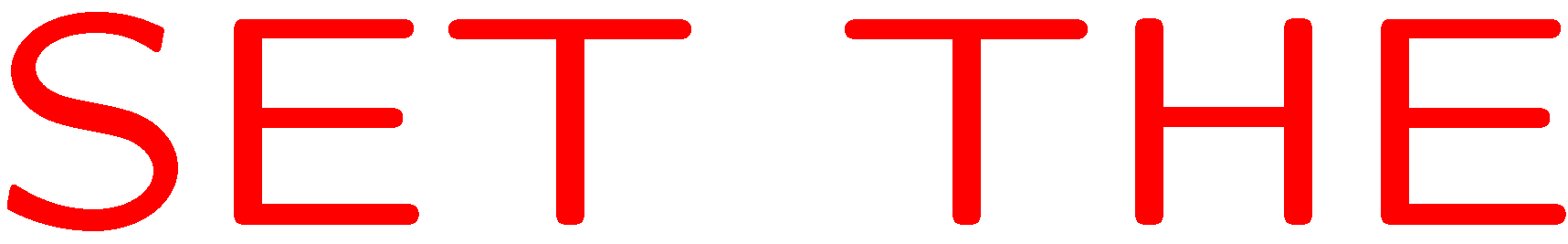 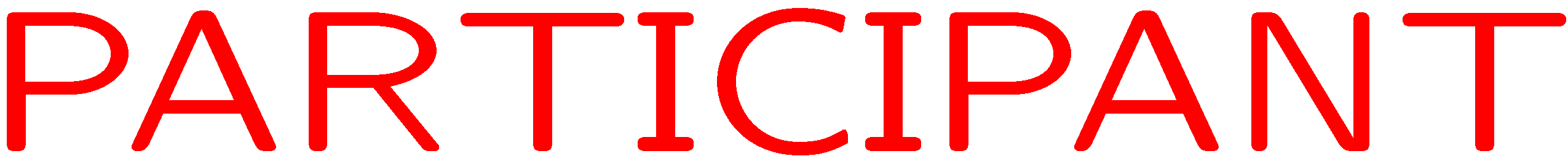 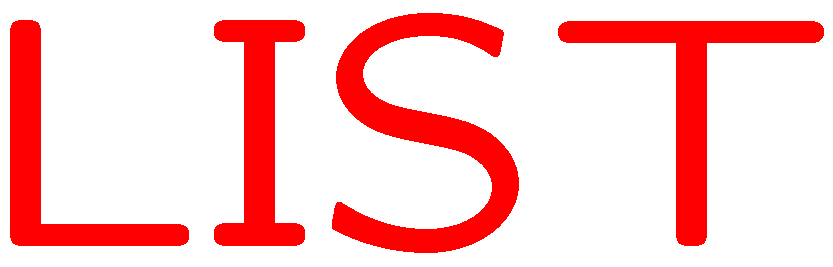 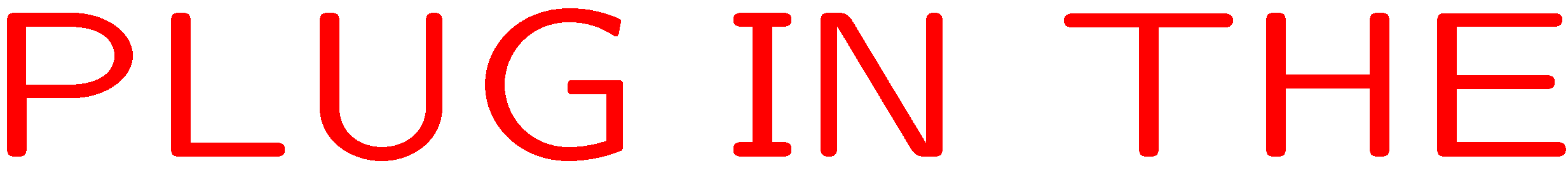 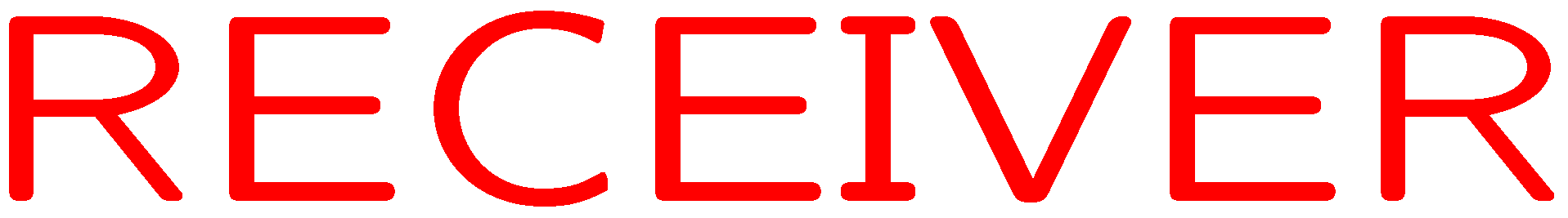 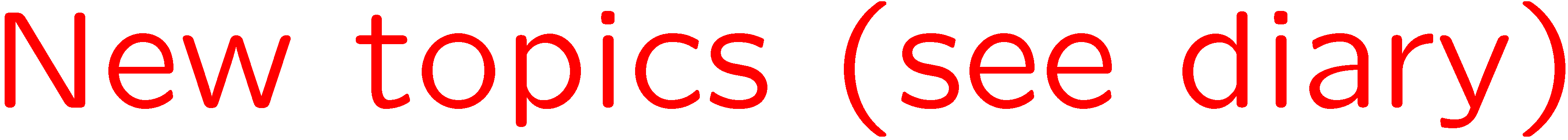 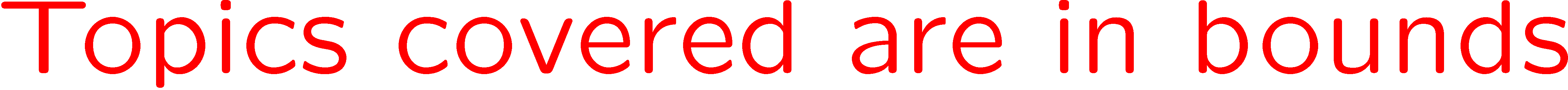 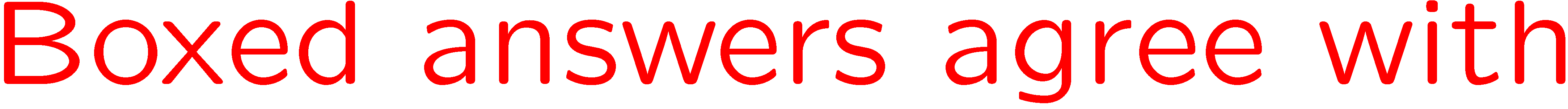 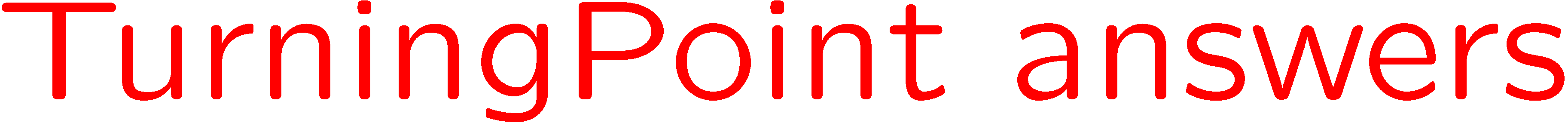 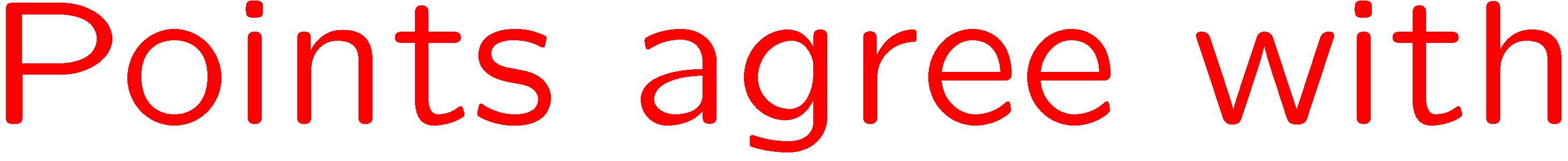 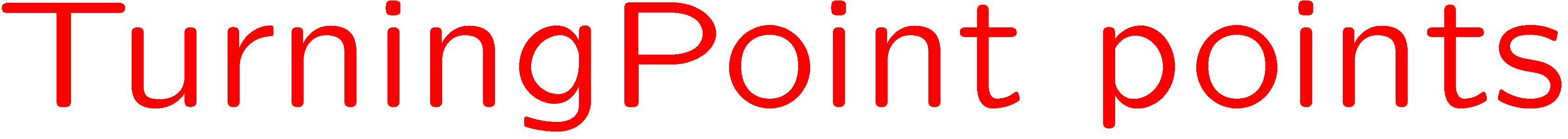 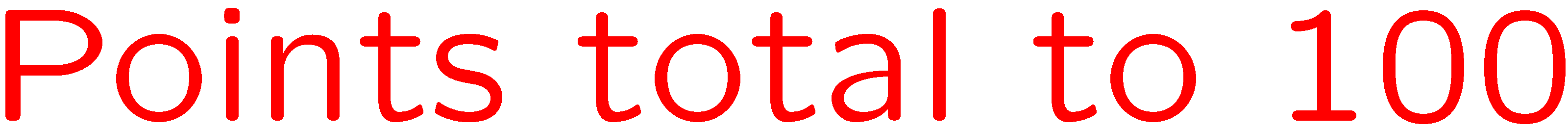 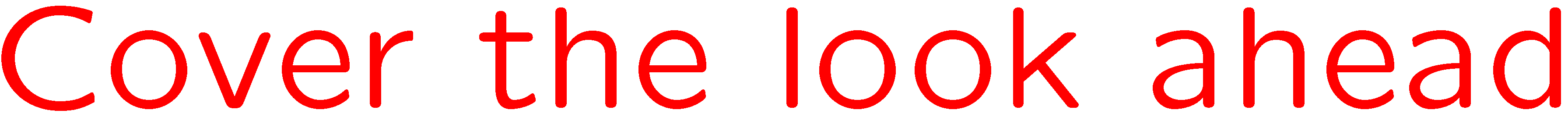 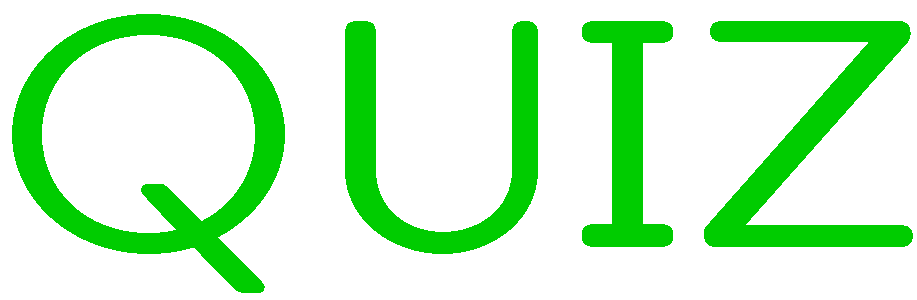 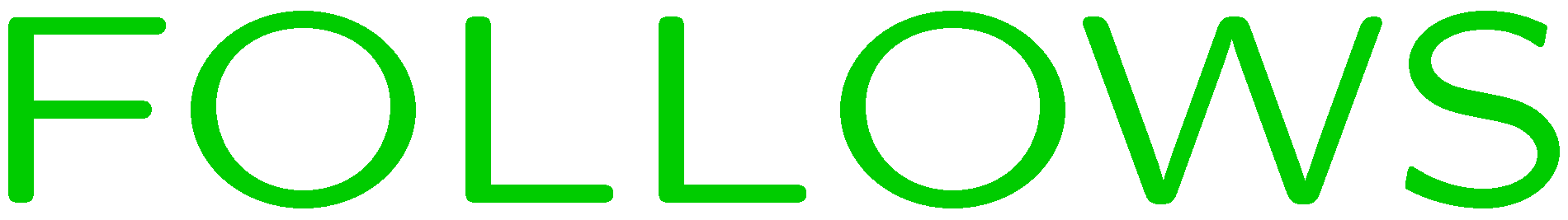 0 of 5
1+1=
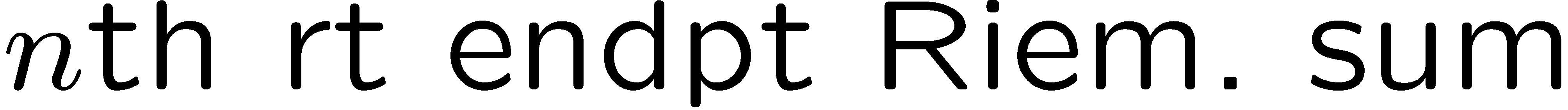 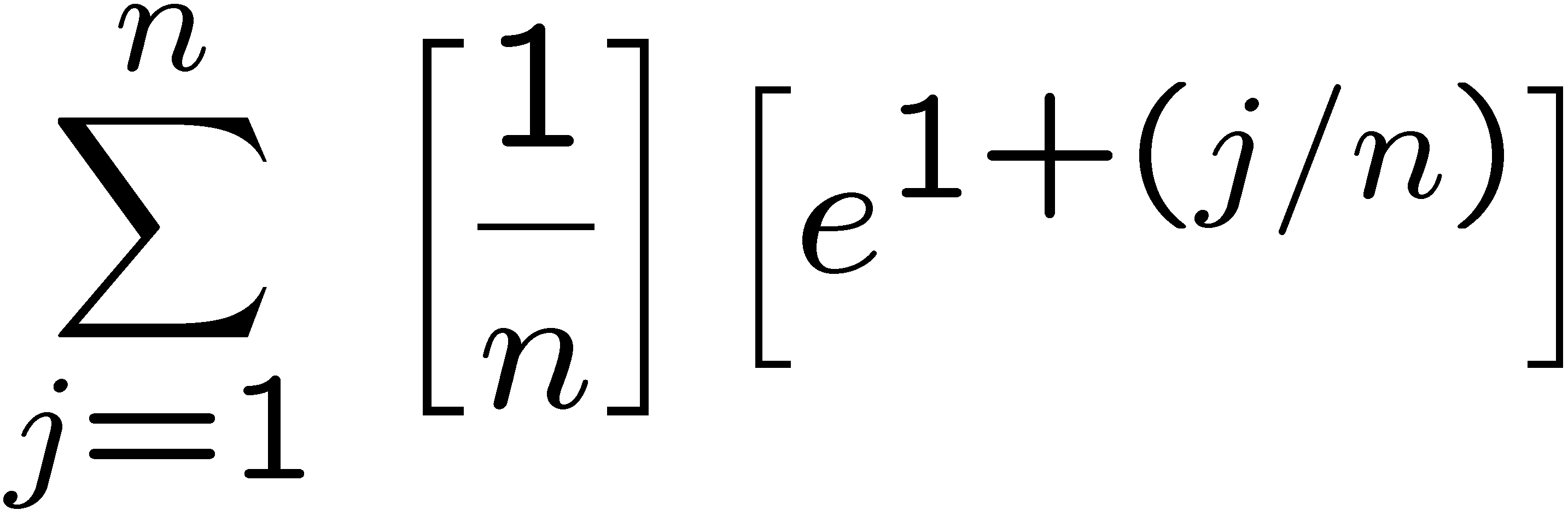 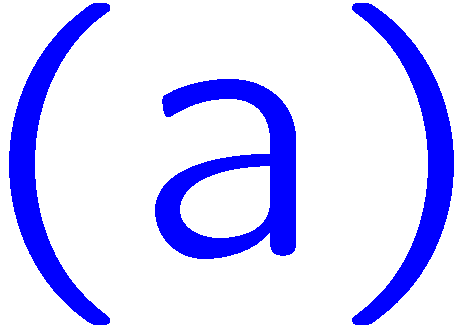 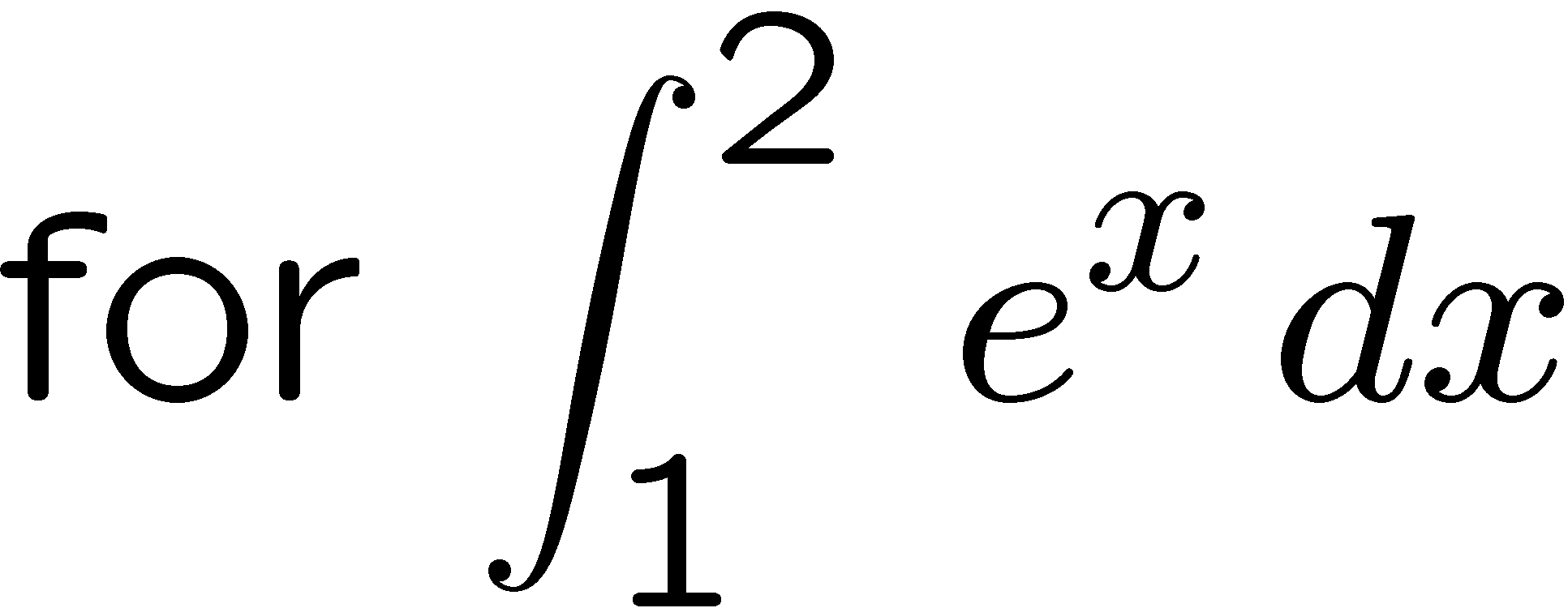 1
2
3
4
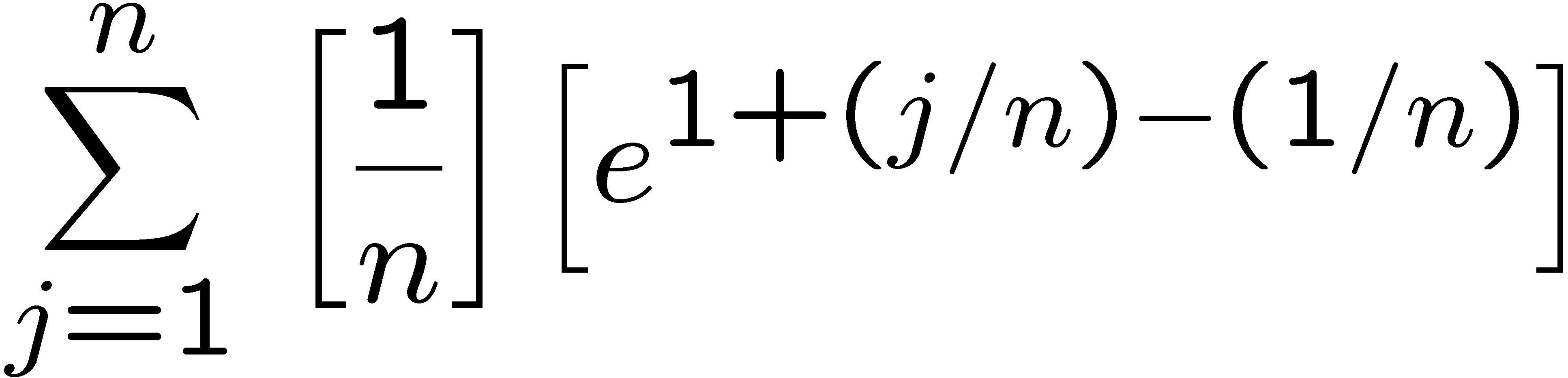 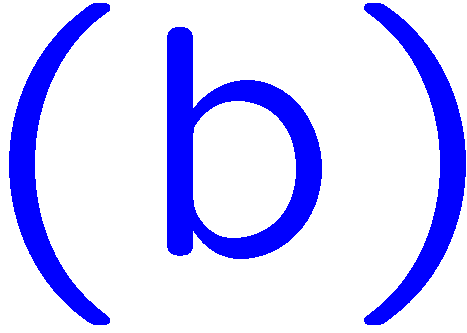 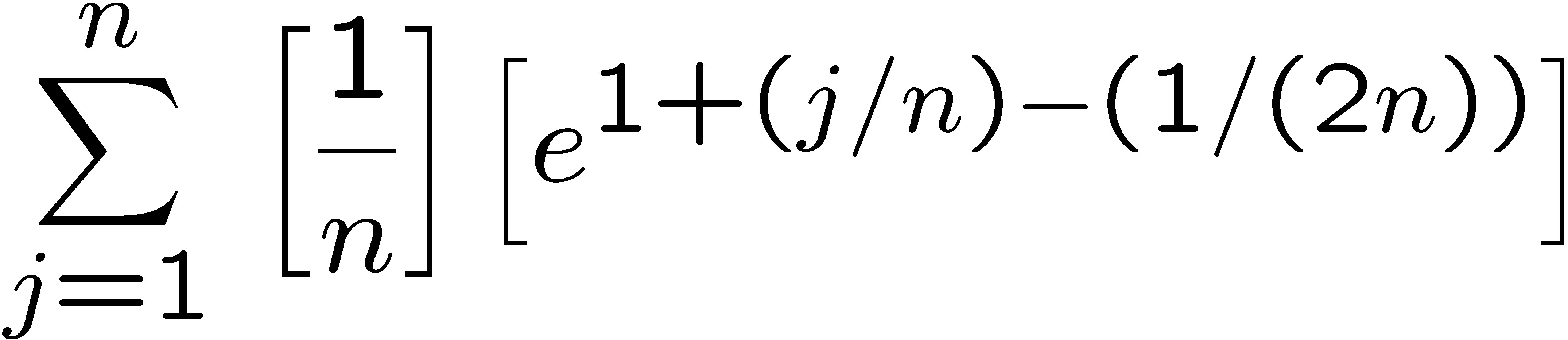 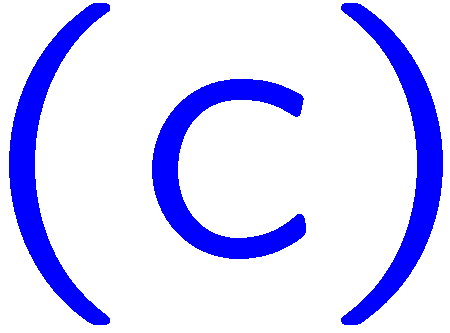 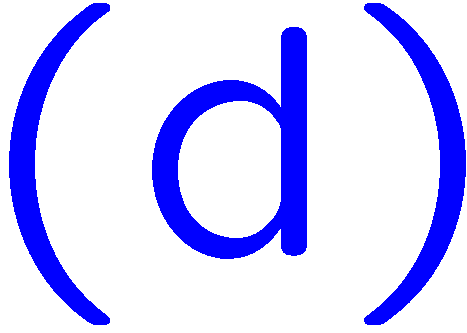 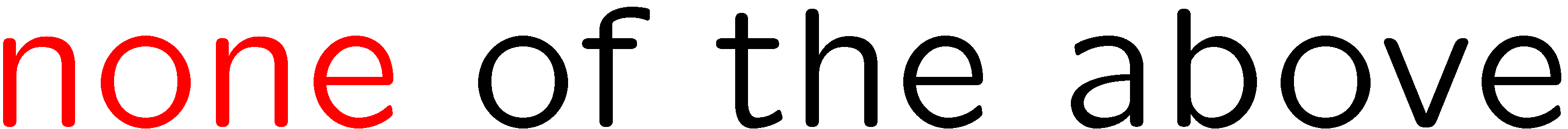 5
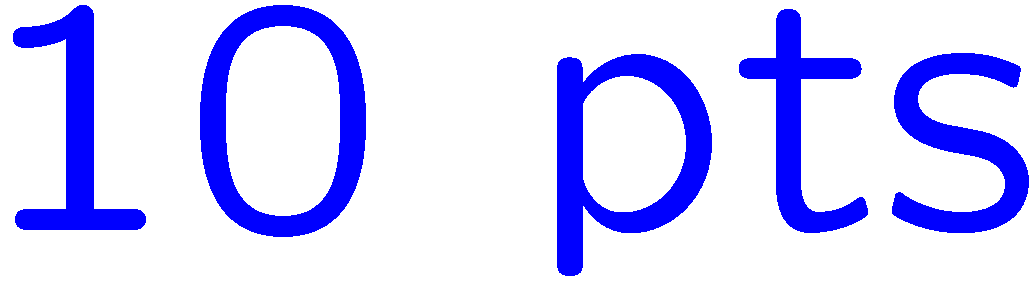 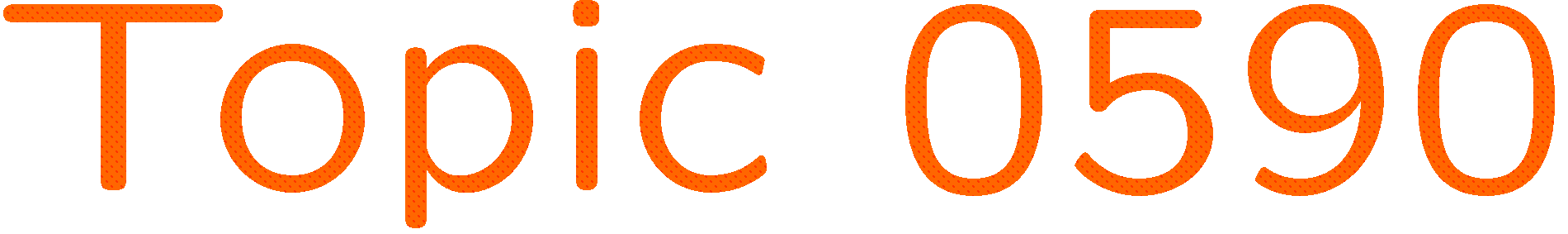 0 of 5
1+1=
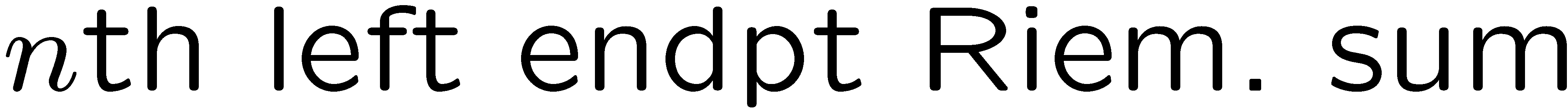 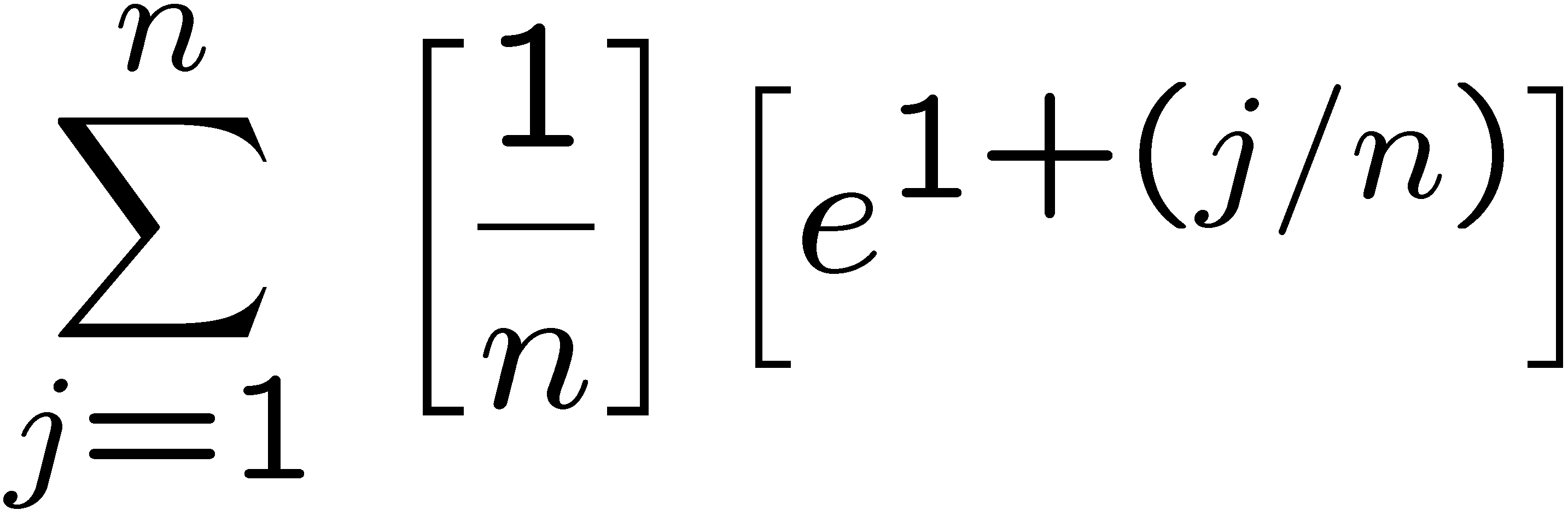 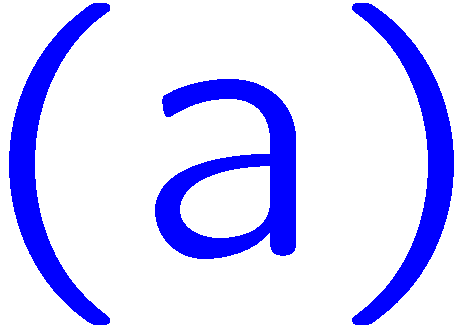 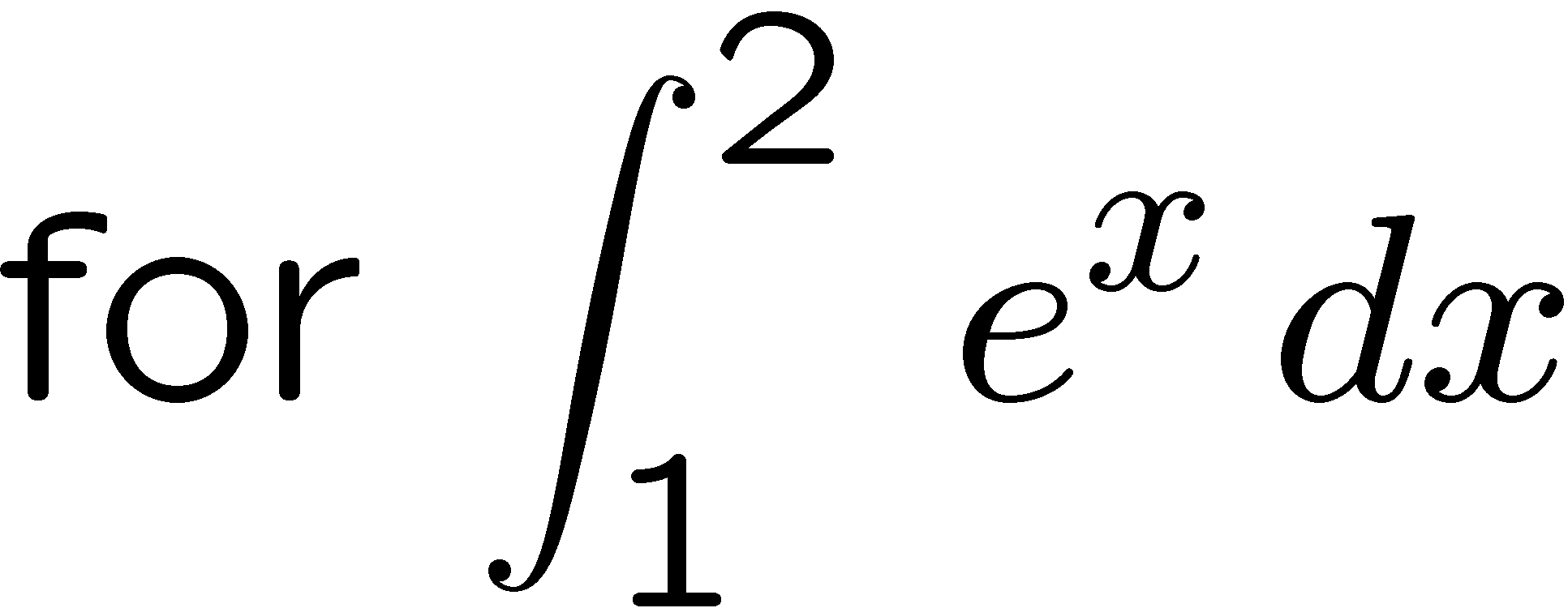 1
2
3
4
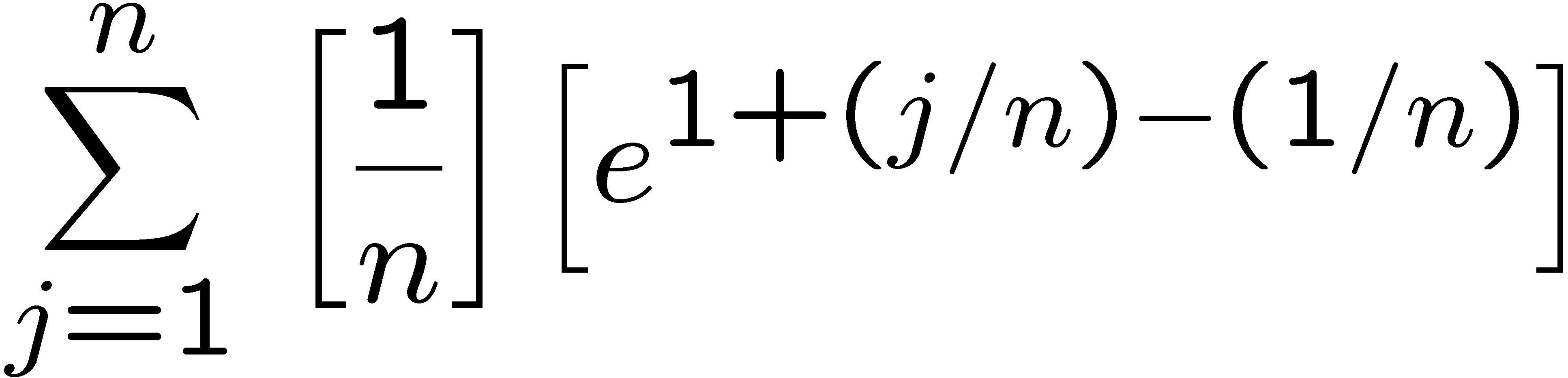 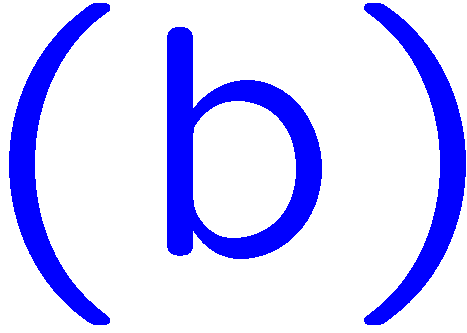 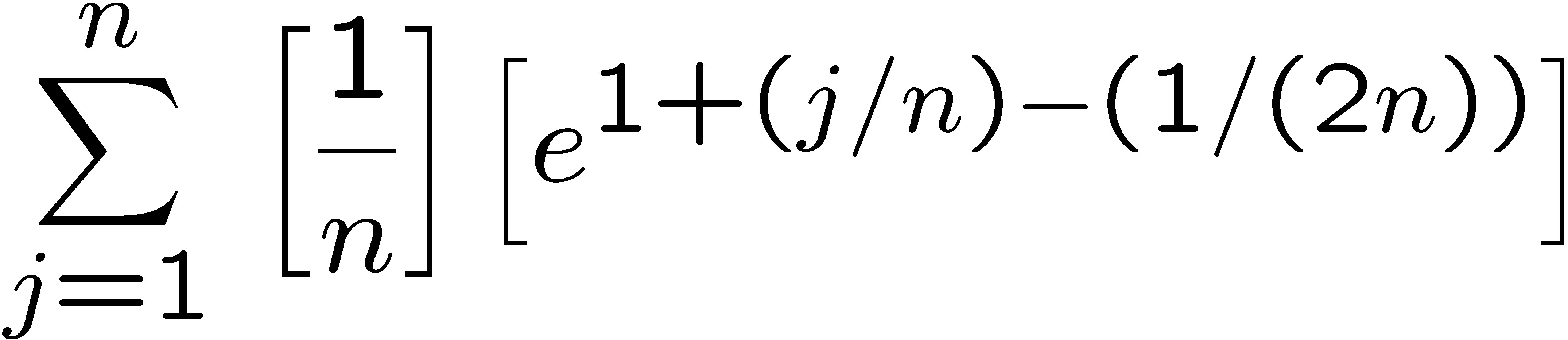 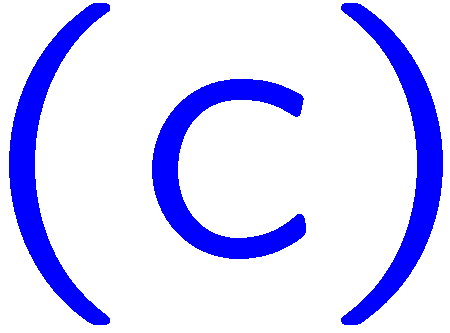 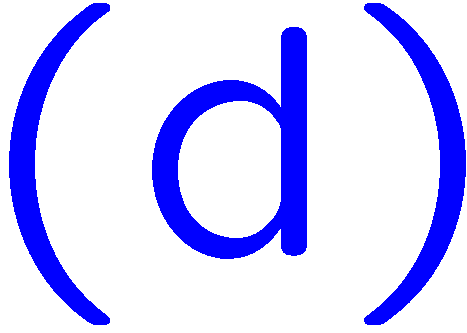 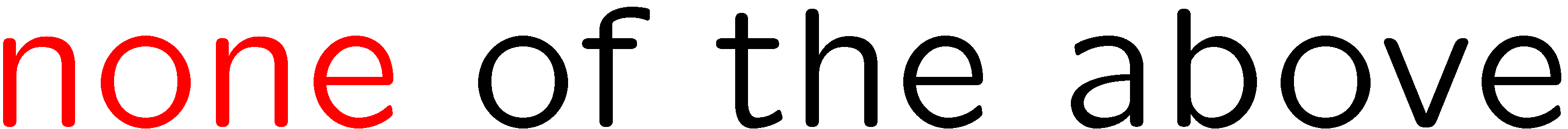 6
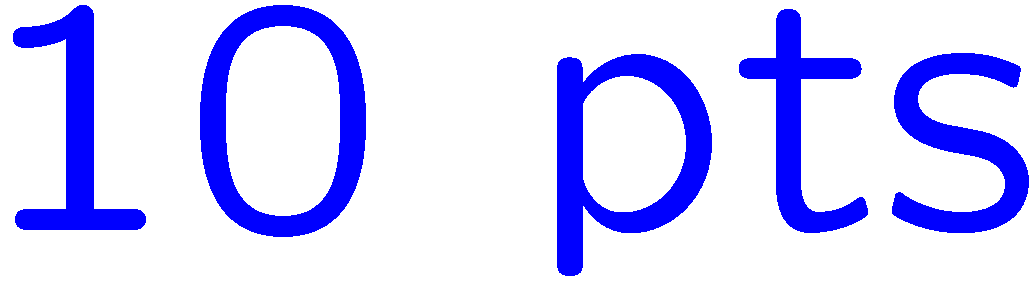 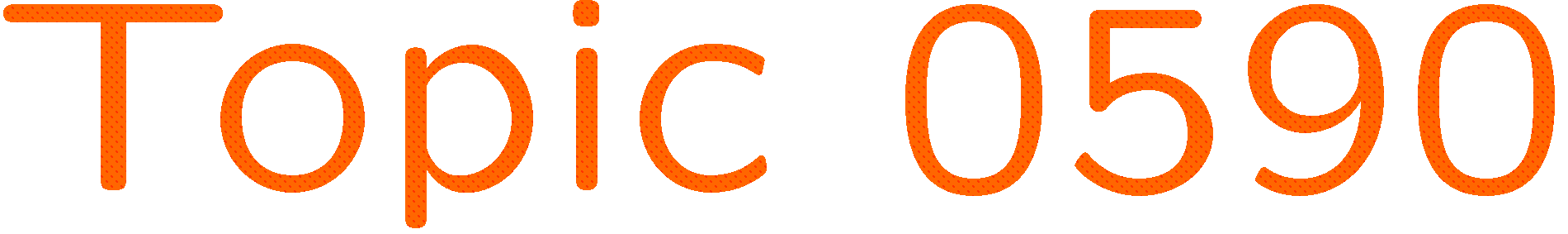 0 of 5
1+1=
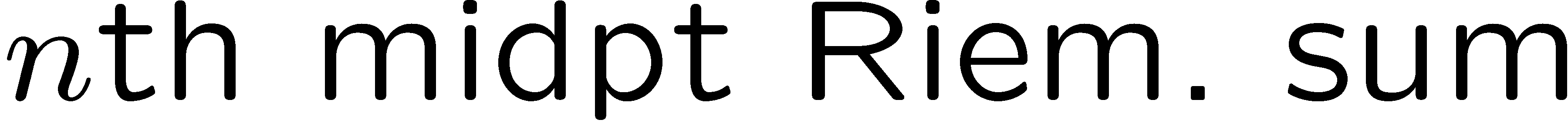 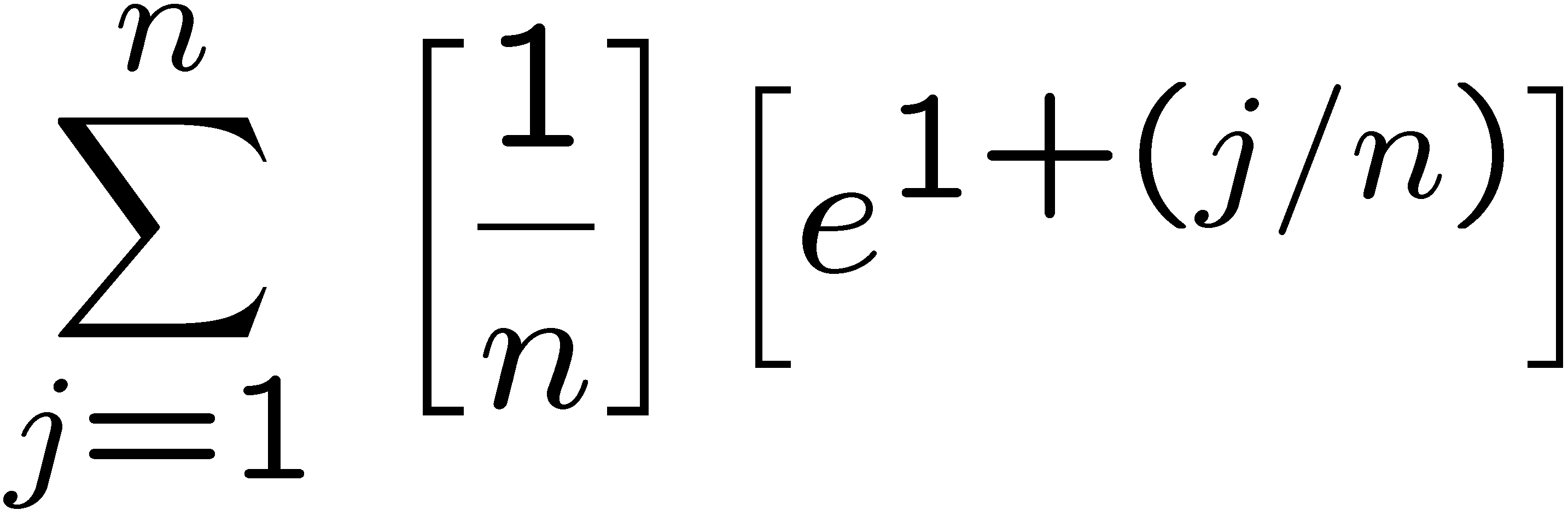 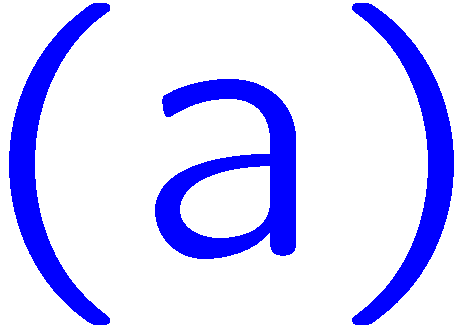 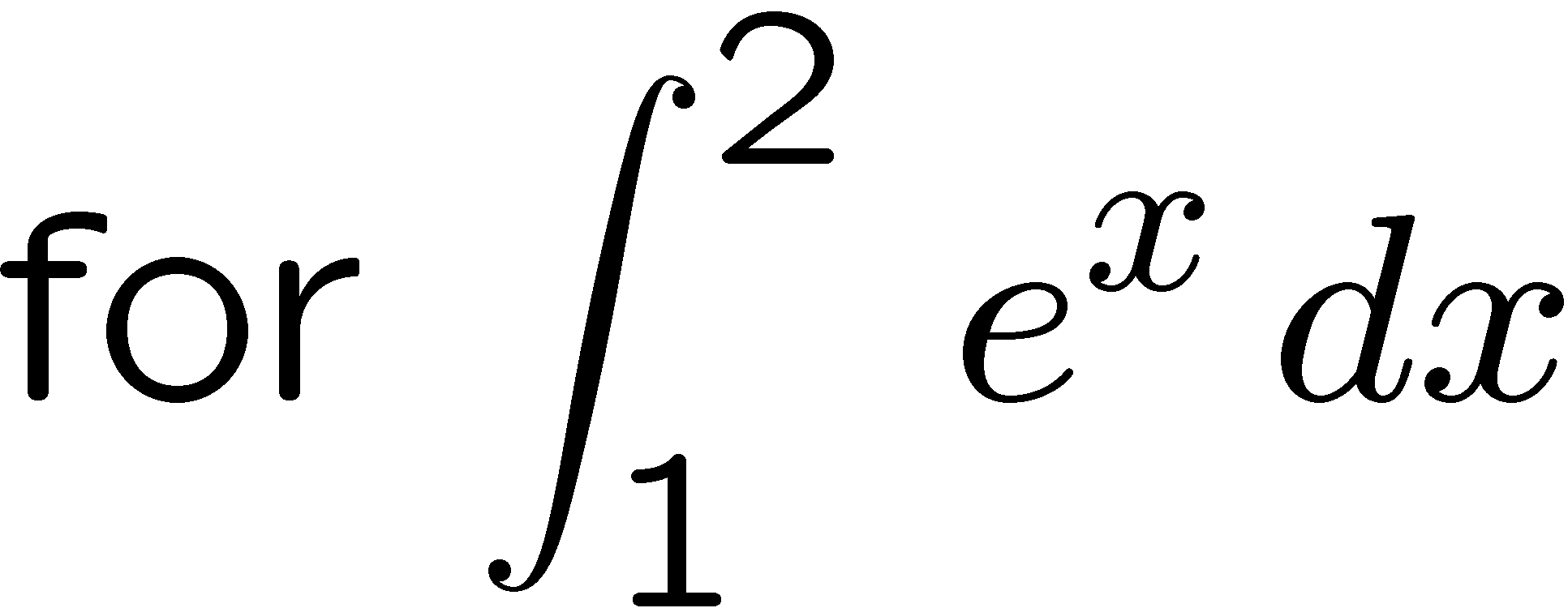 1
2
3
4
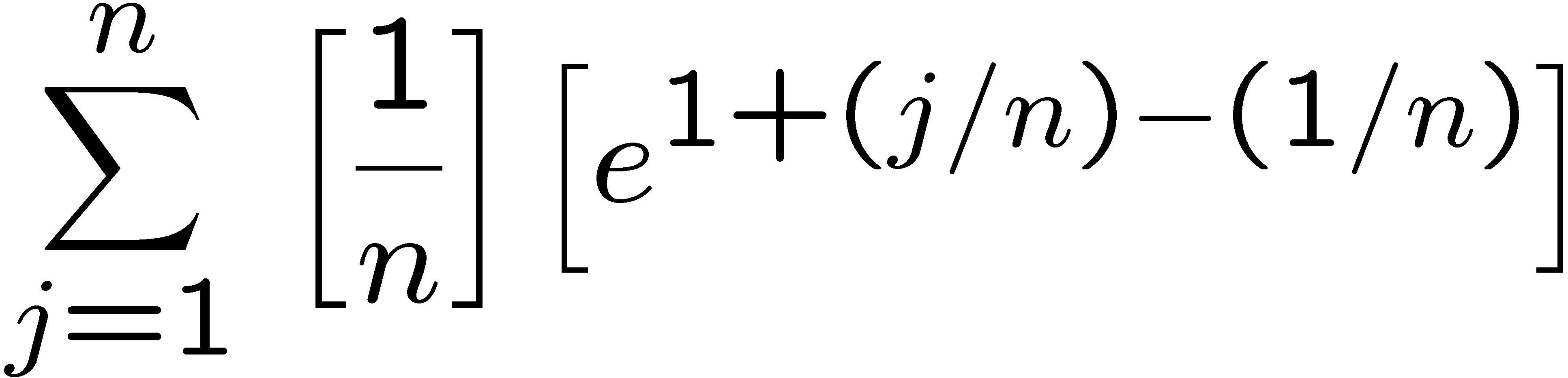 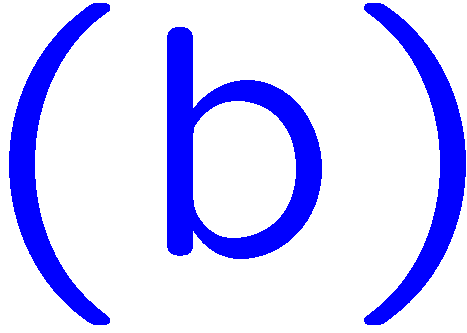 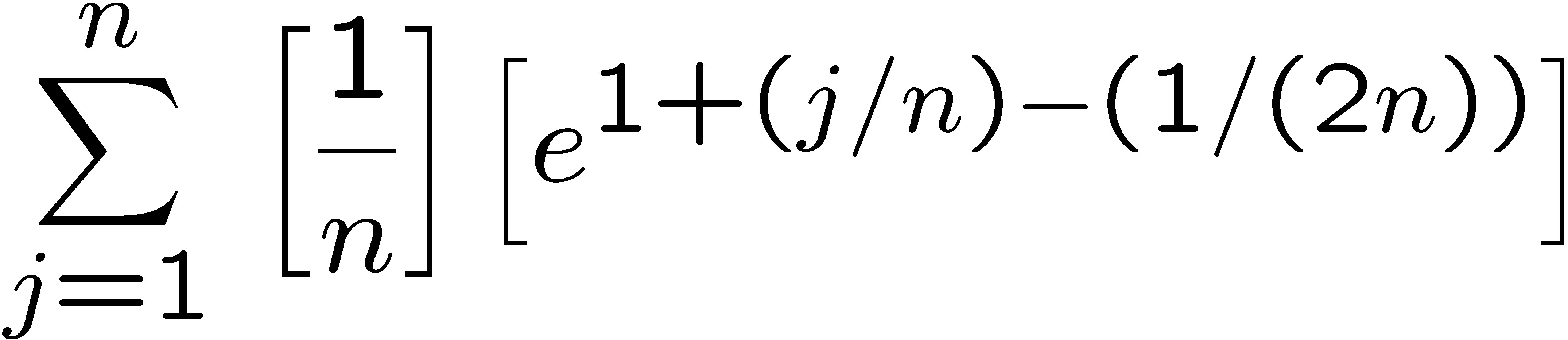 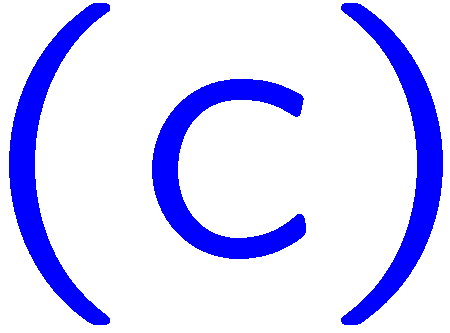 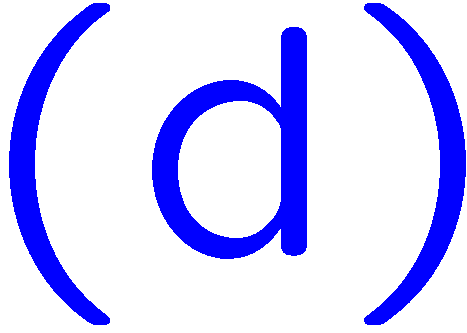 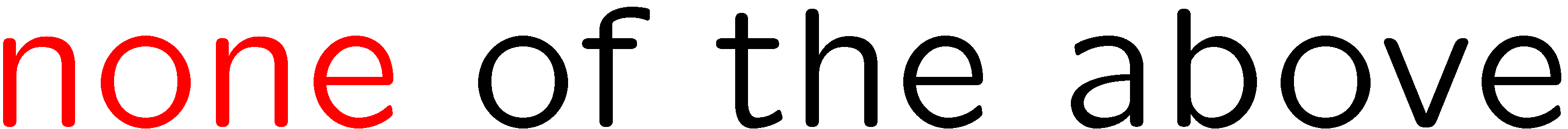 7
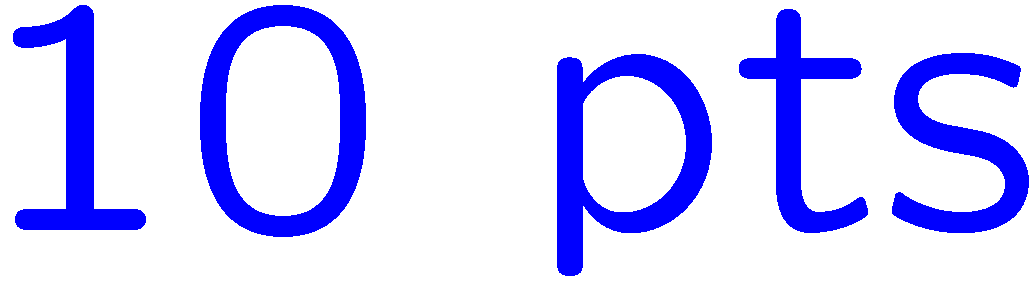 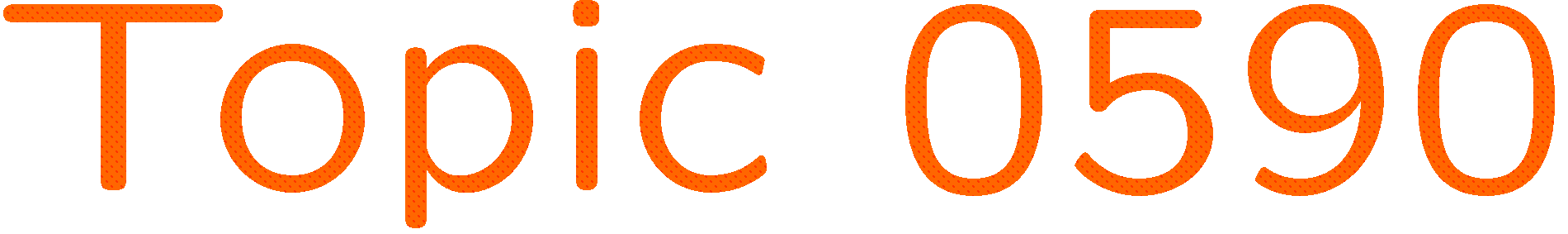 0 of 5
1+1=
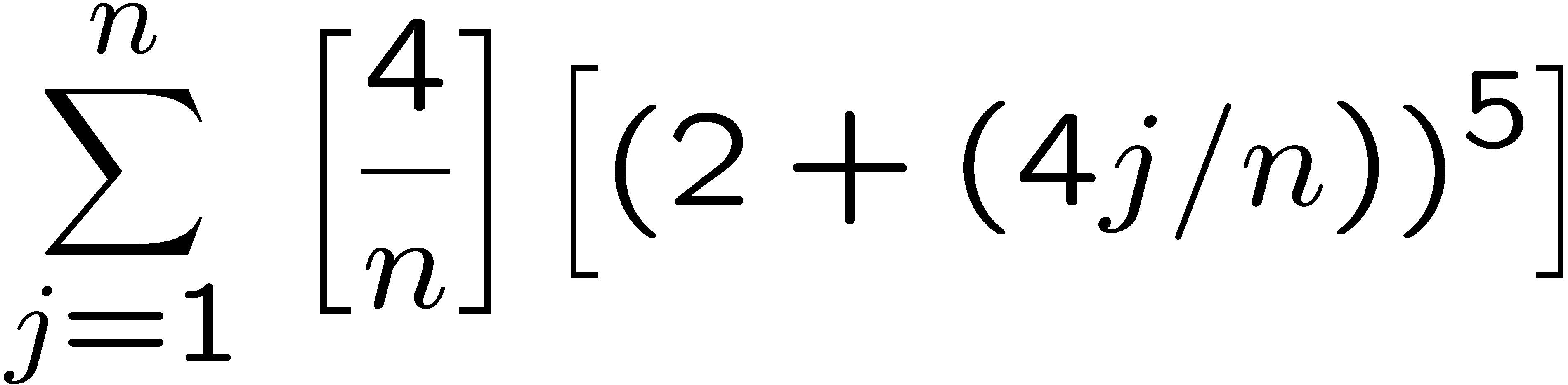 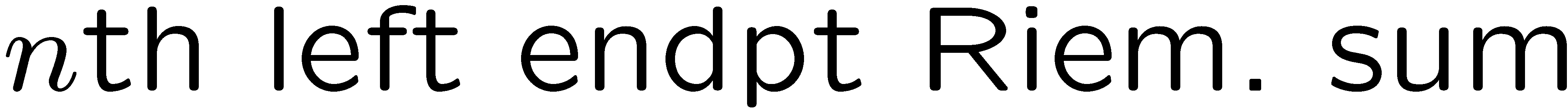 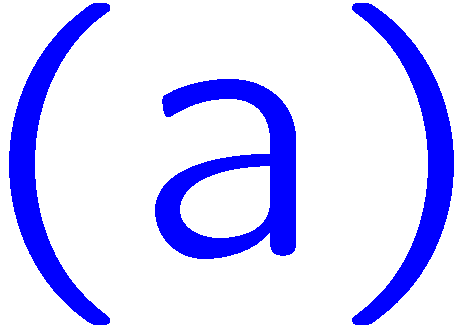 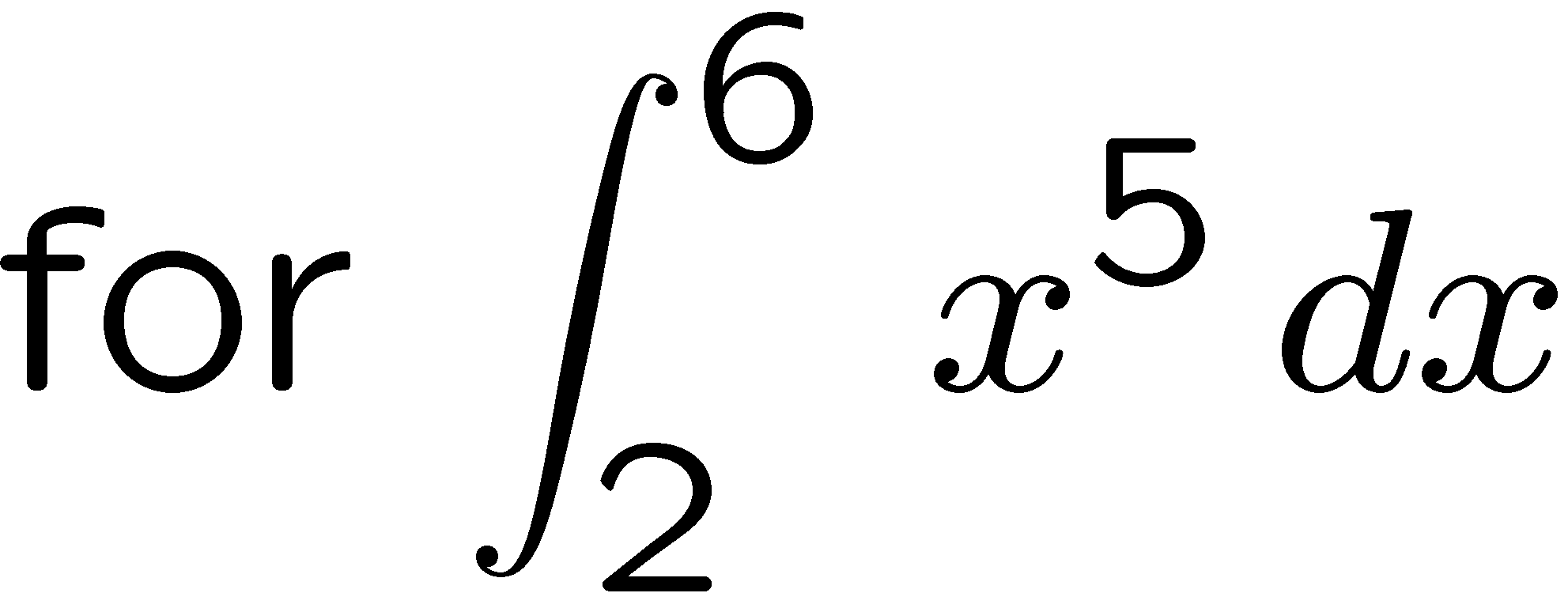 1
2
3
4
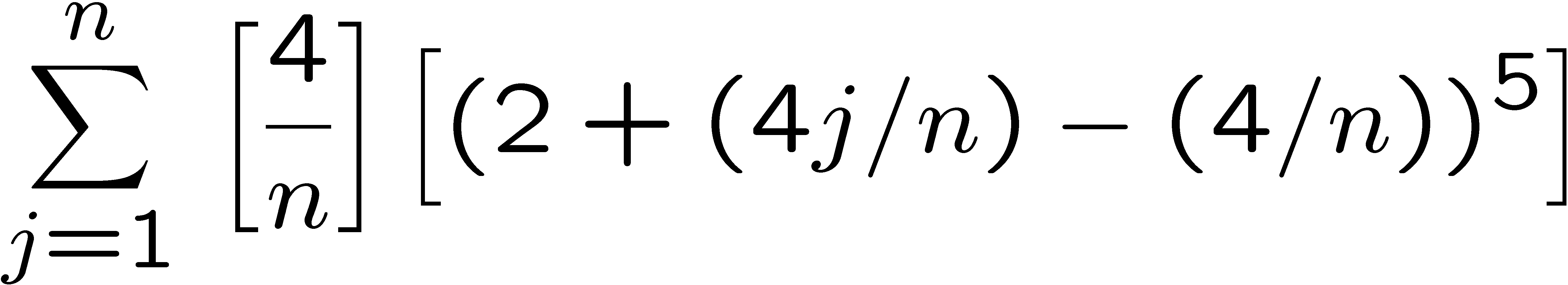 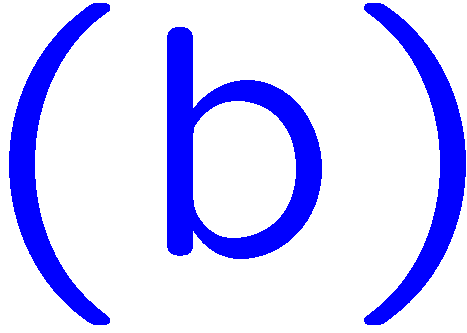 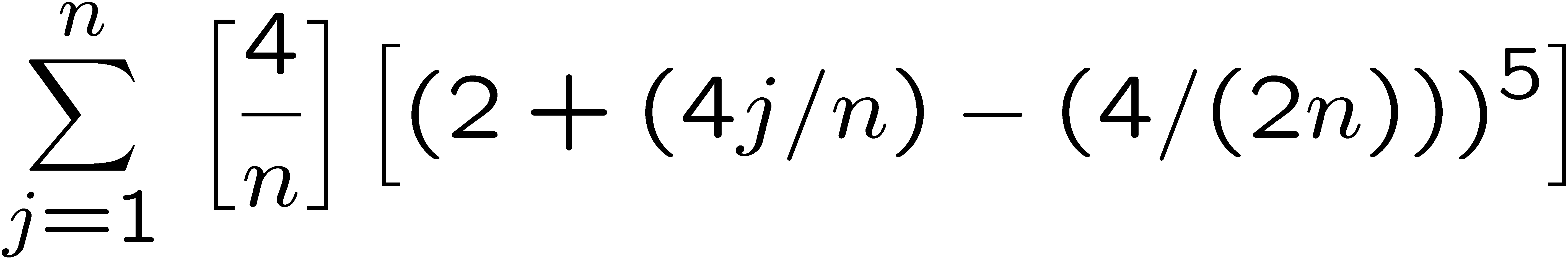 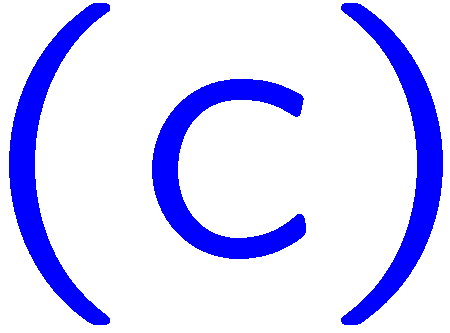 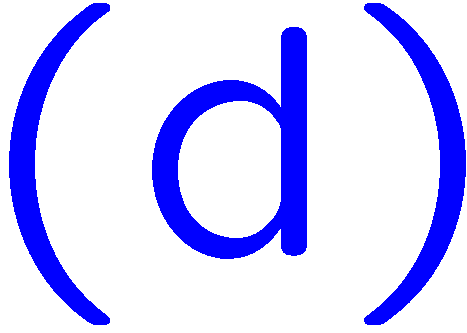 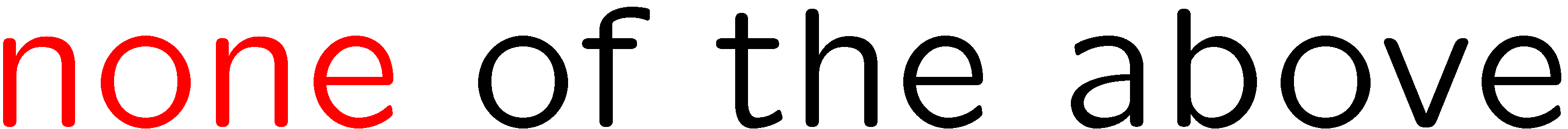 8
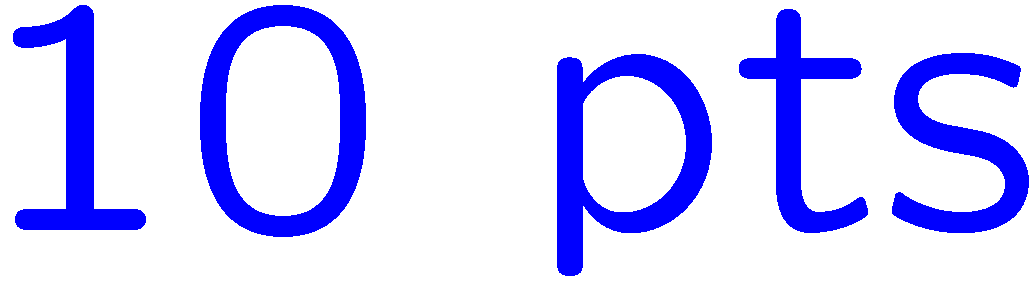 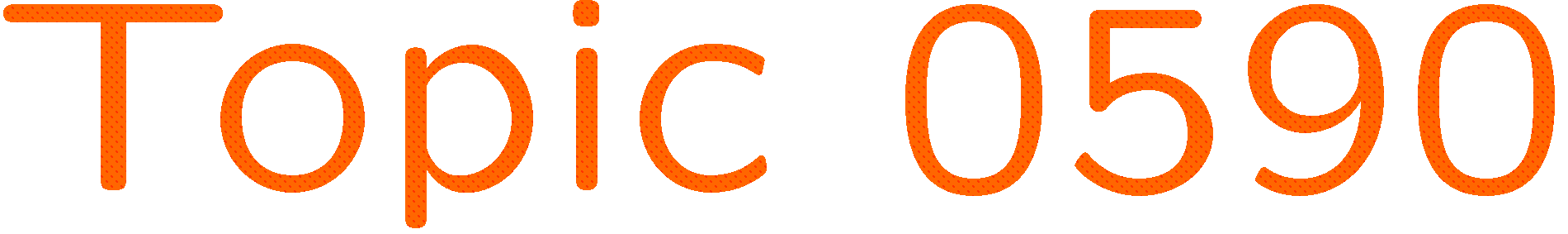 0 of 5
1+1=
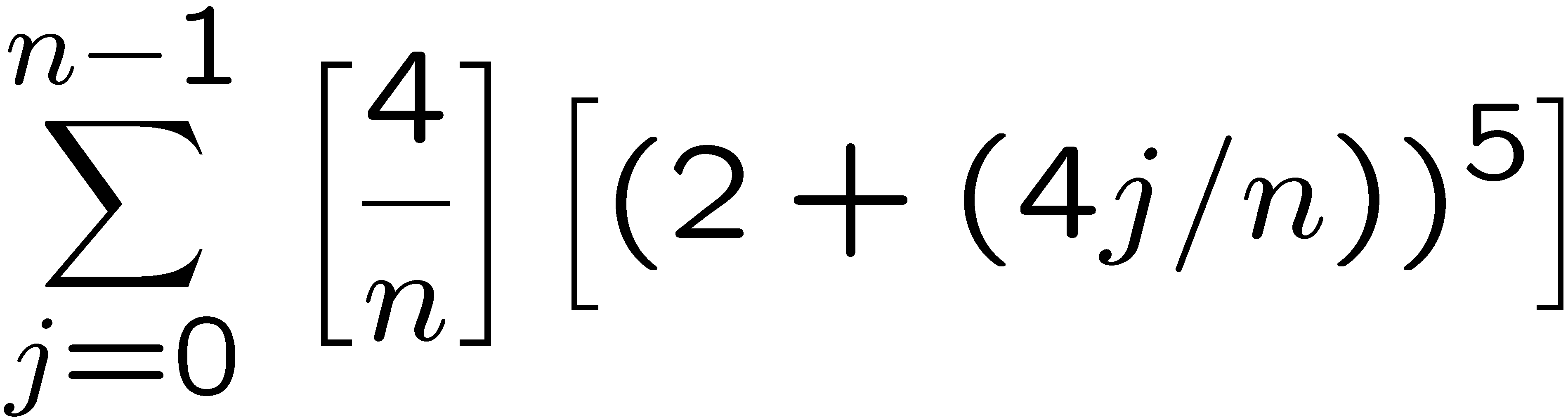 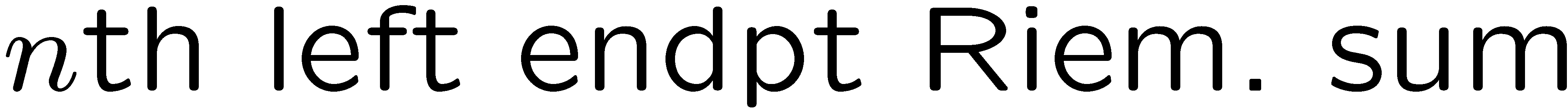 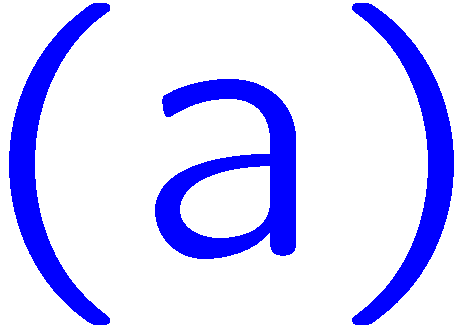 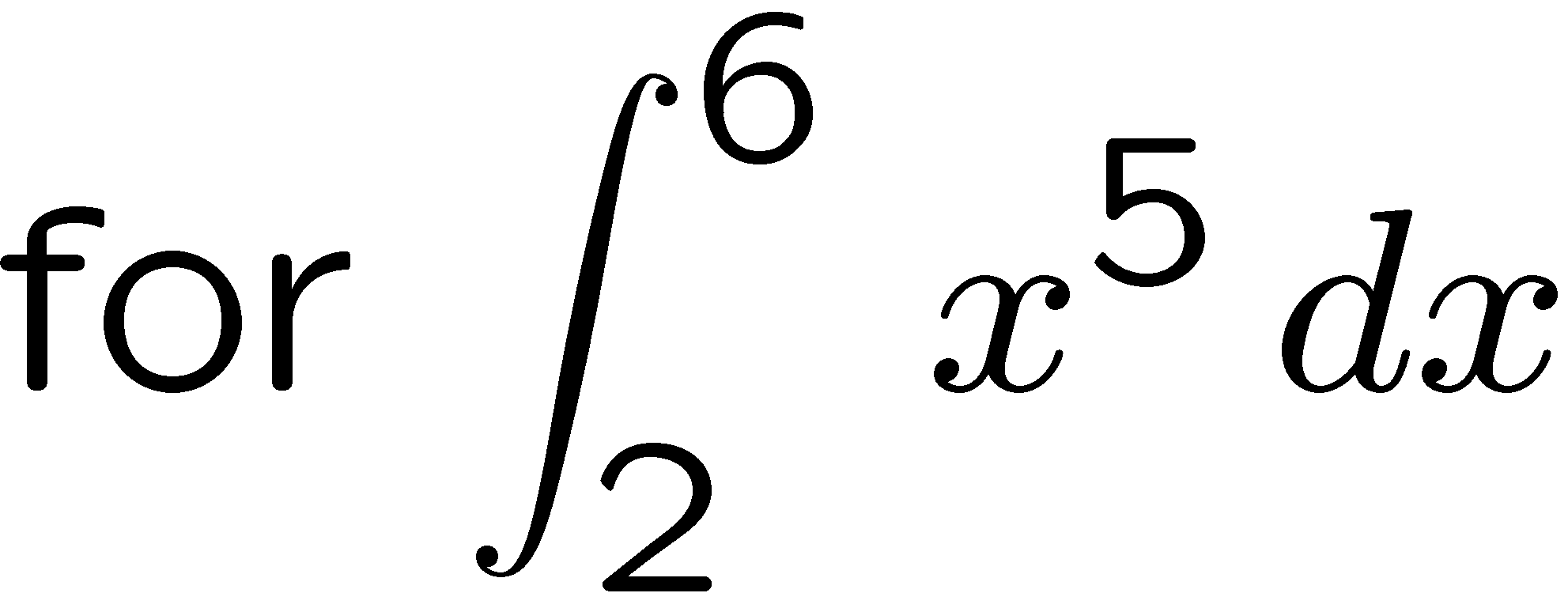 1
2
3
4
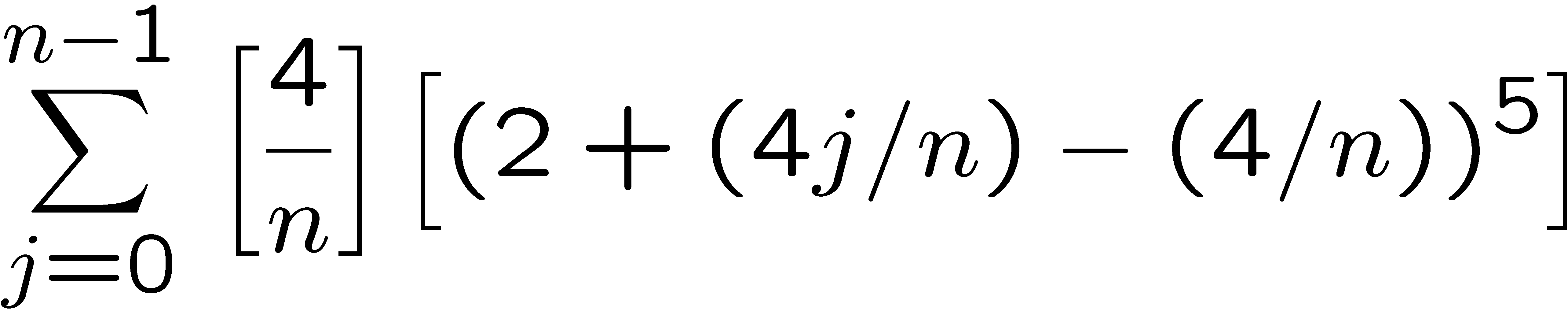 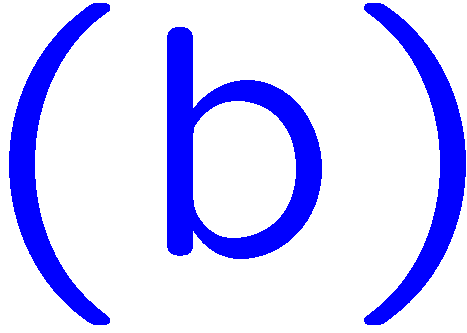 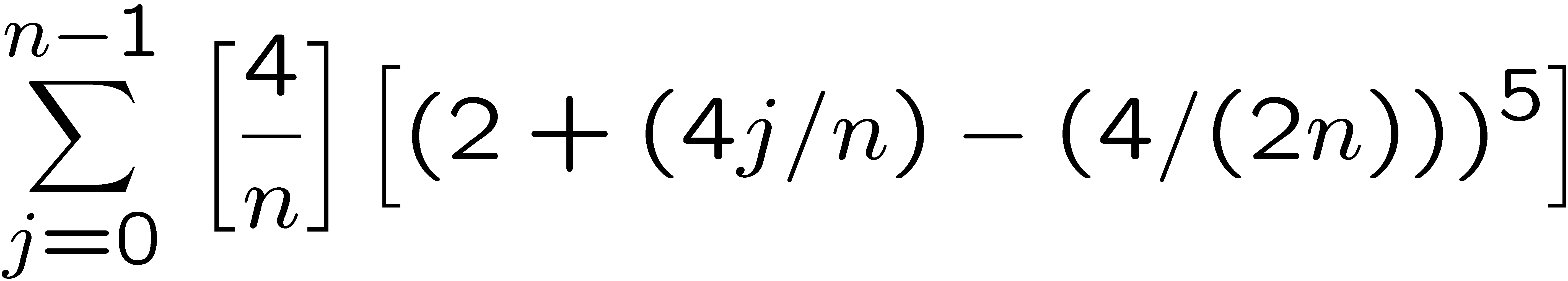 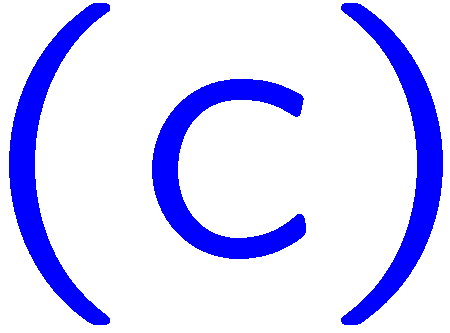 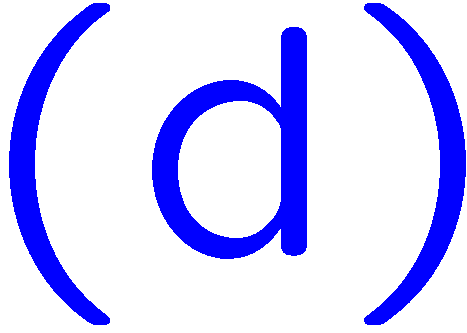 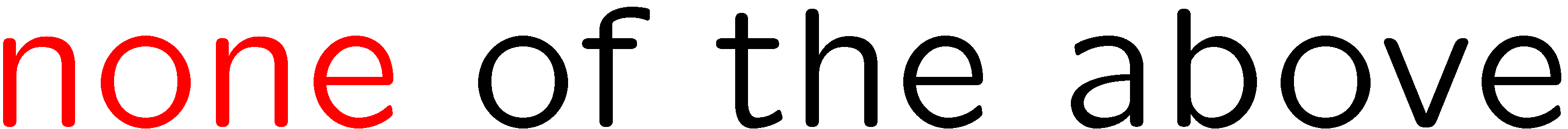 9
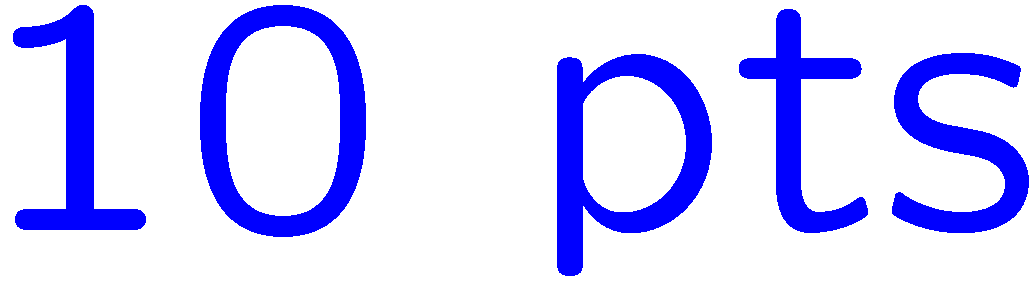 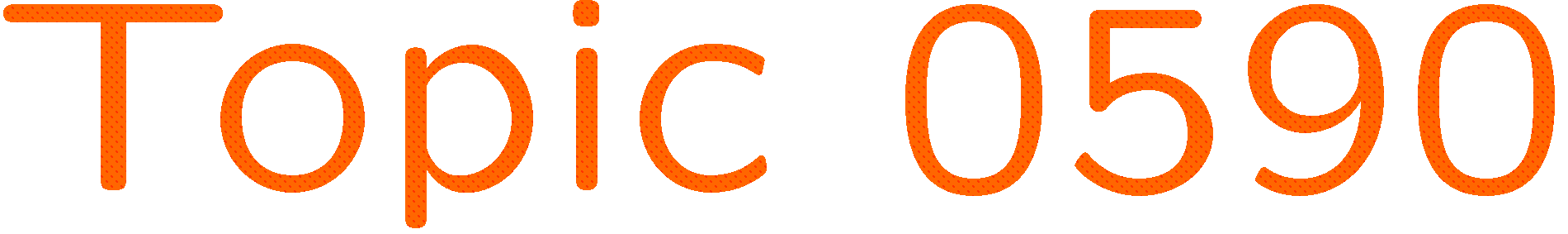 0 of 5
1+1=
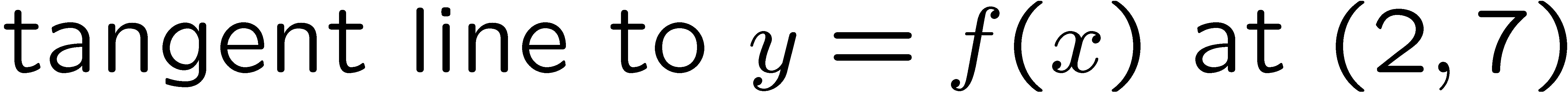 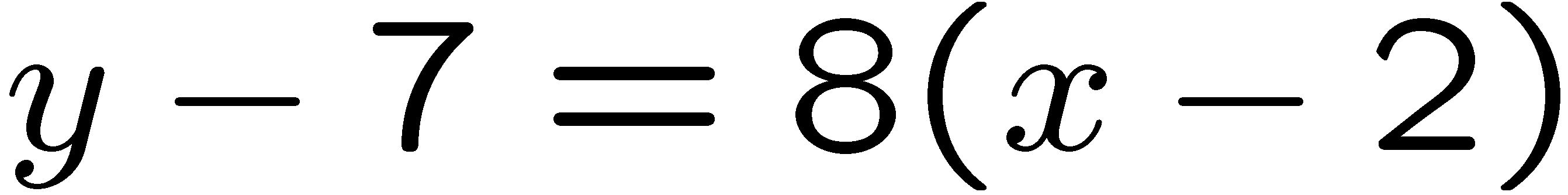 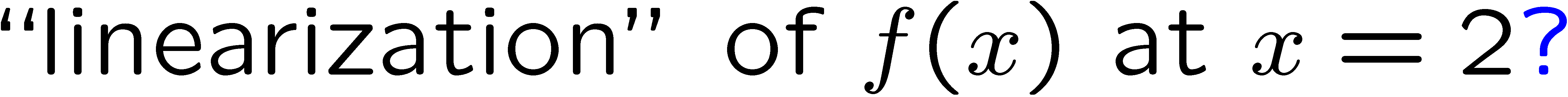 1
2
3
4
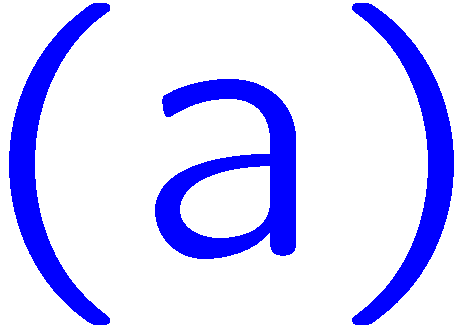 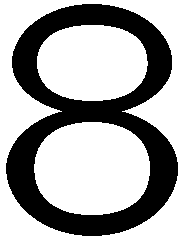 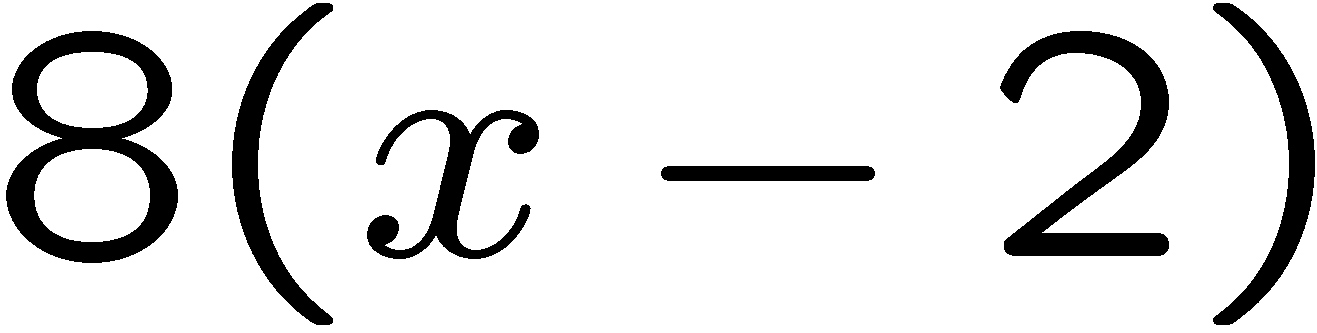 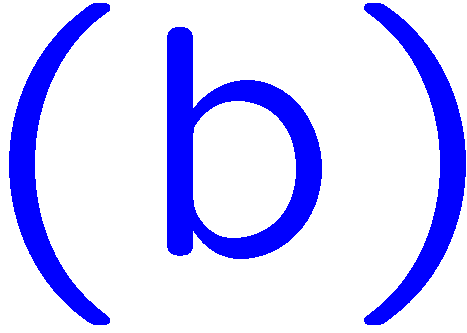 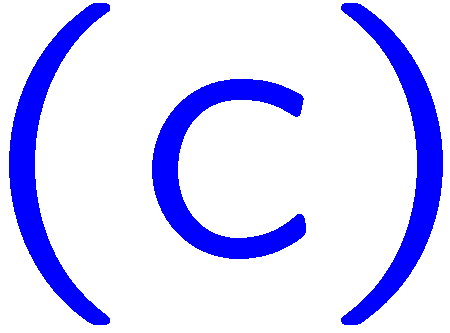 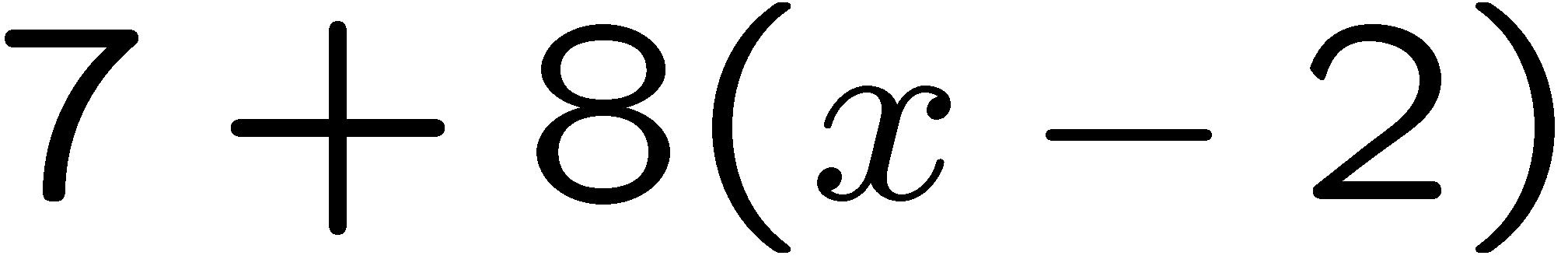 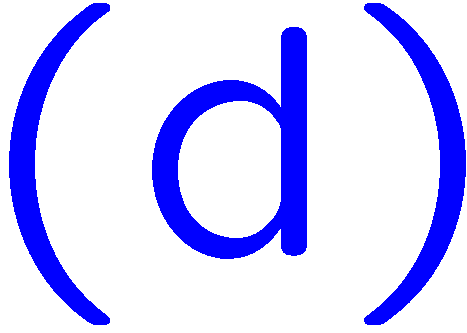 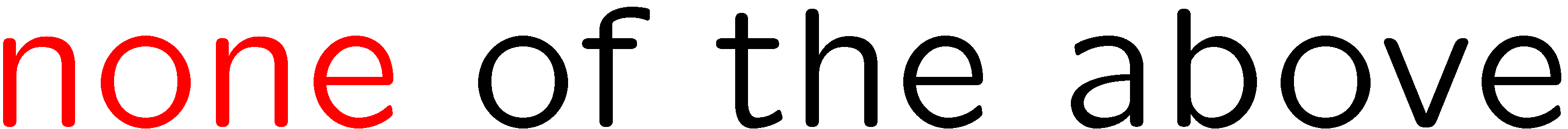 10
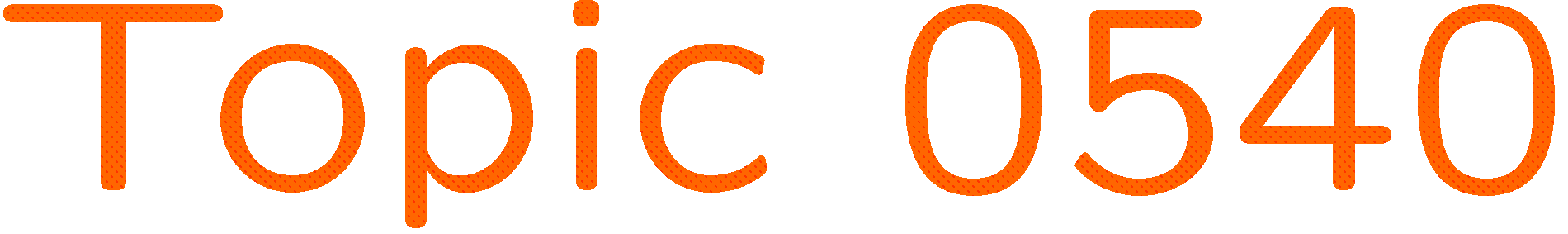 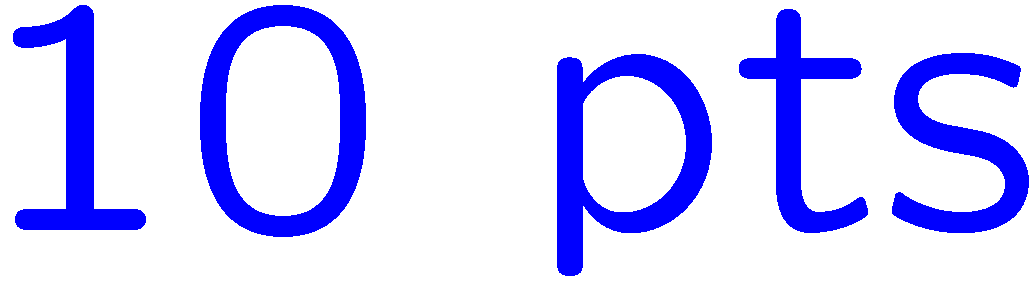 0 of 5
1+1=
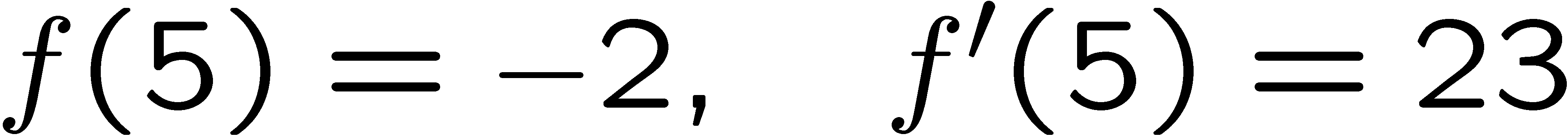 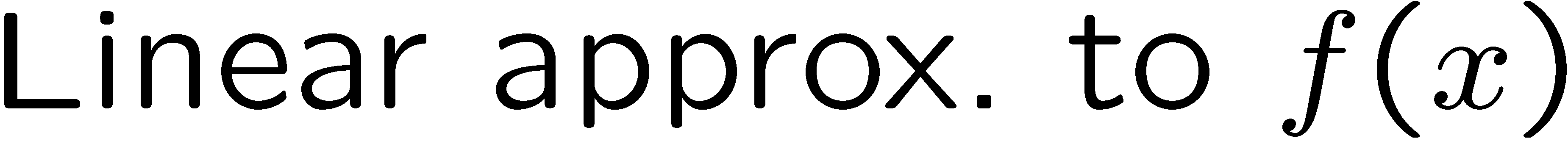 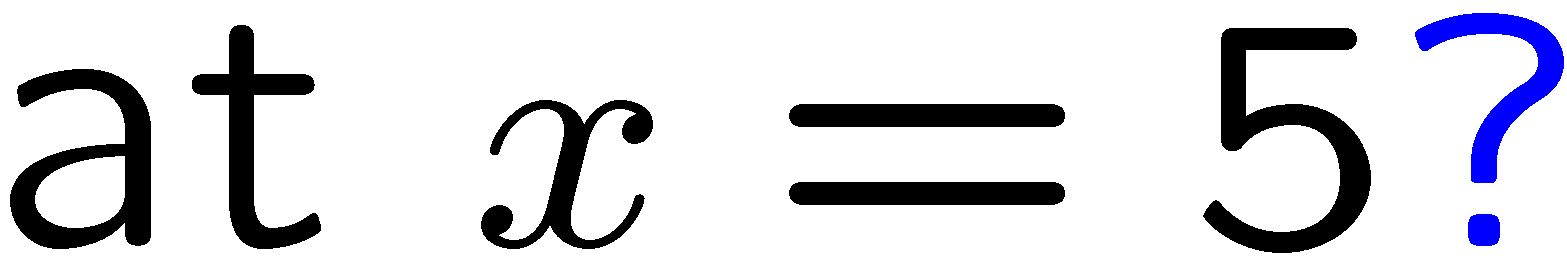 1
2
3
4
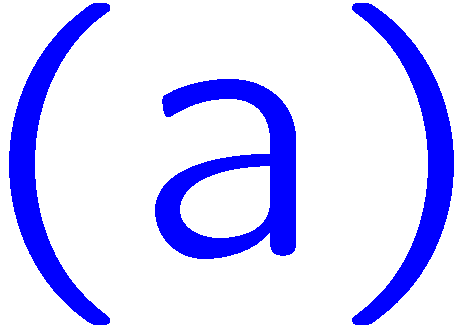 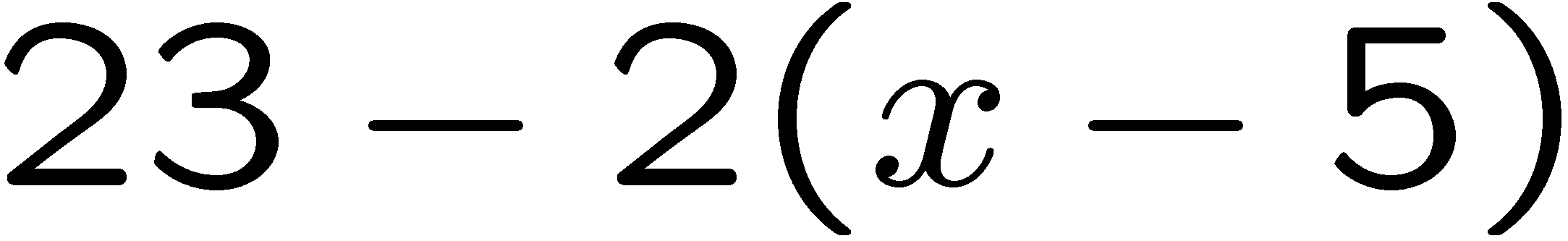 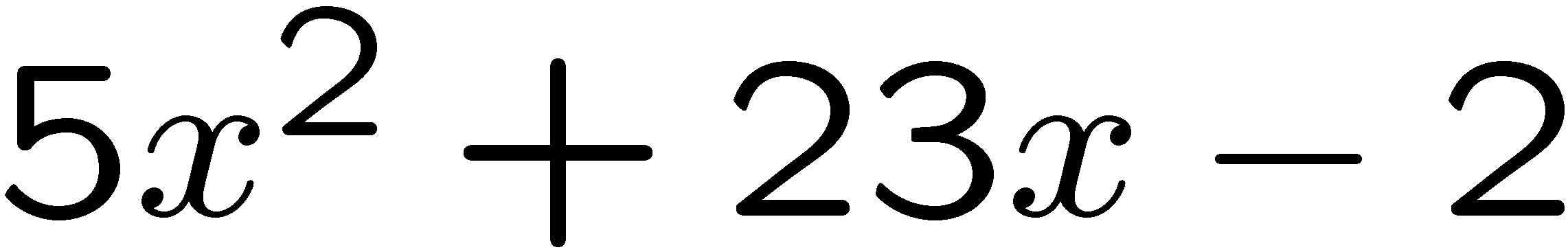 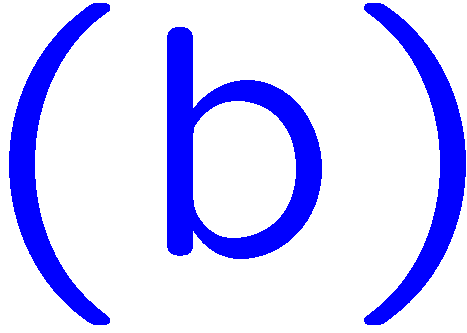 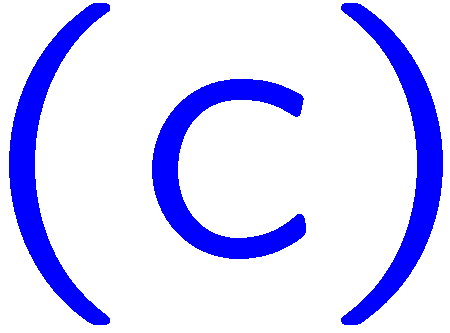 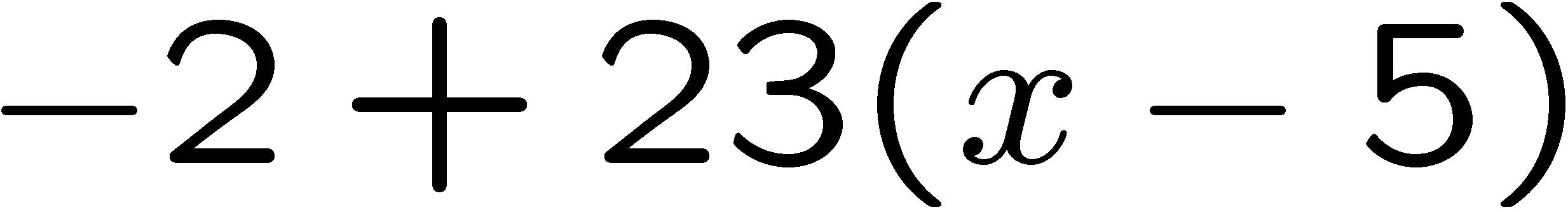 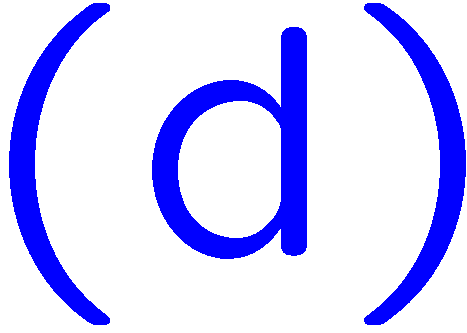 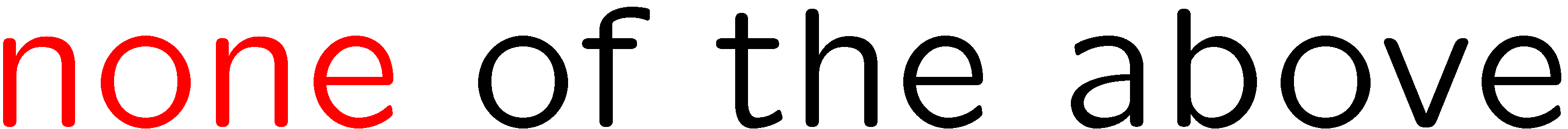 11
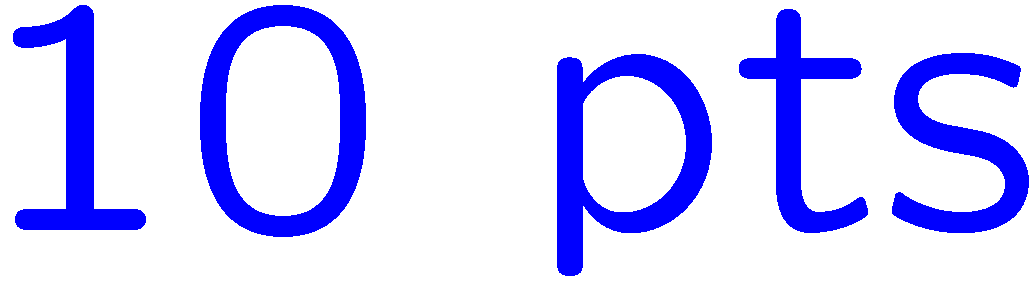 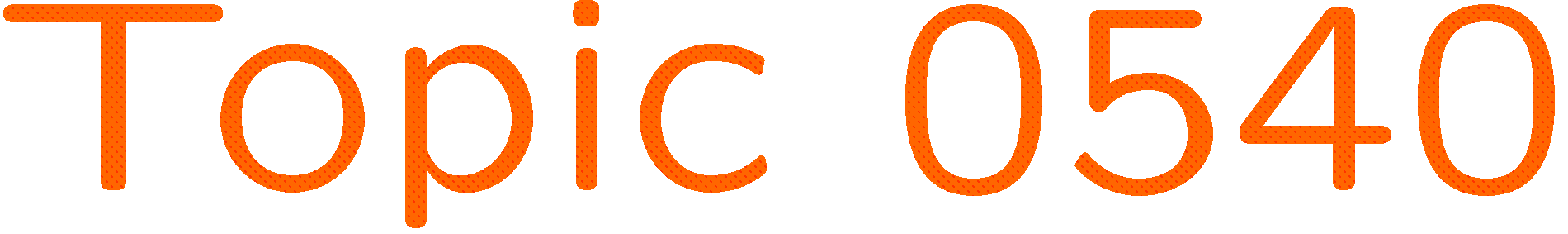 0 of 5
1+1=
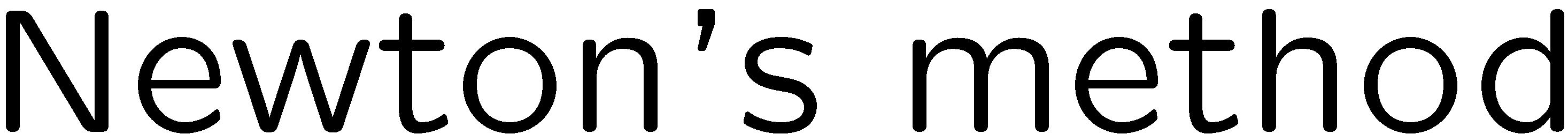 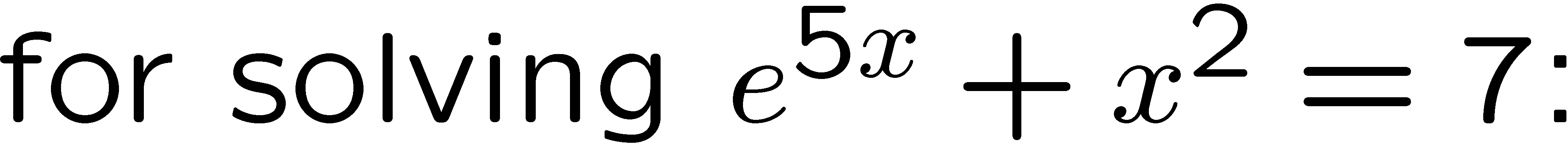 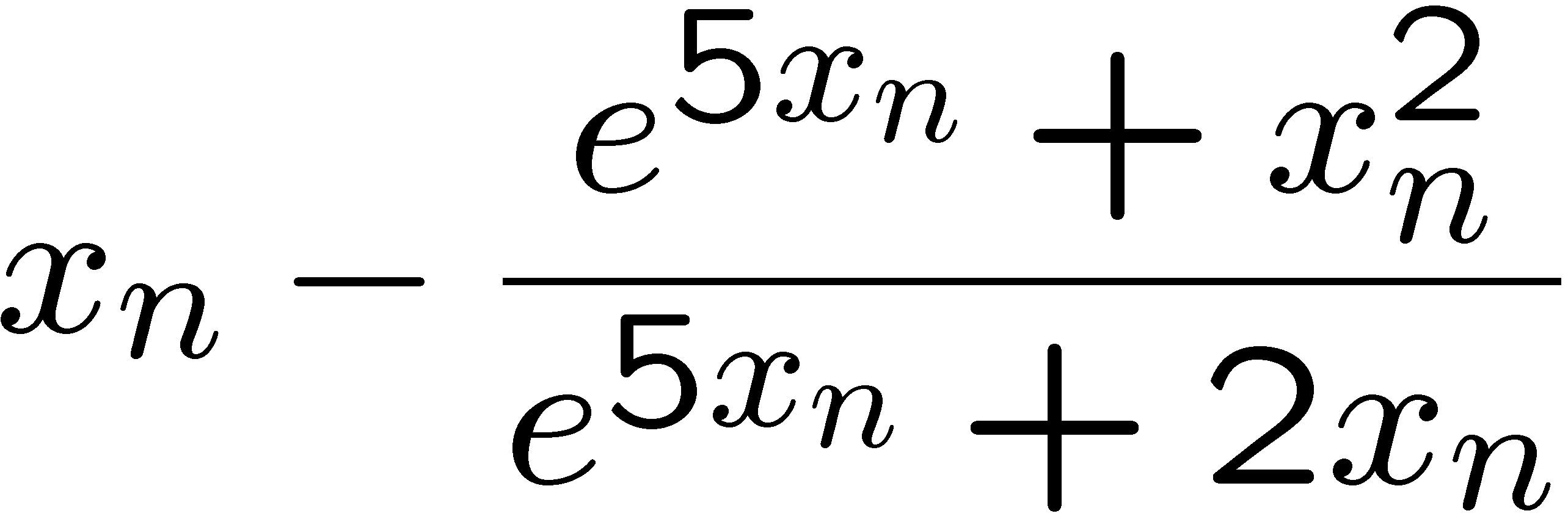 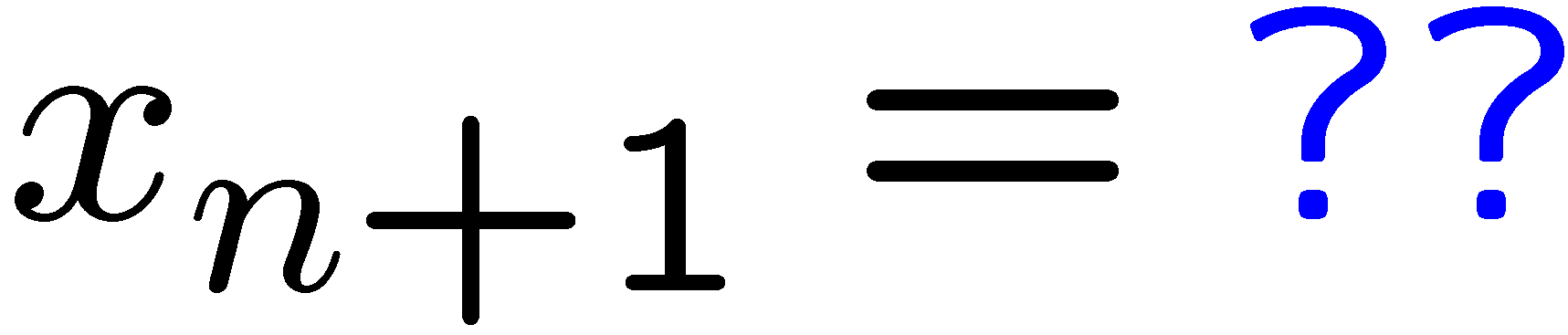 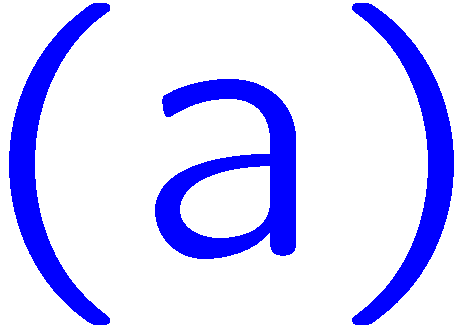 1
2
3
4
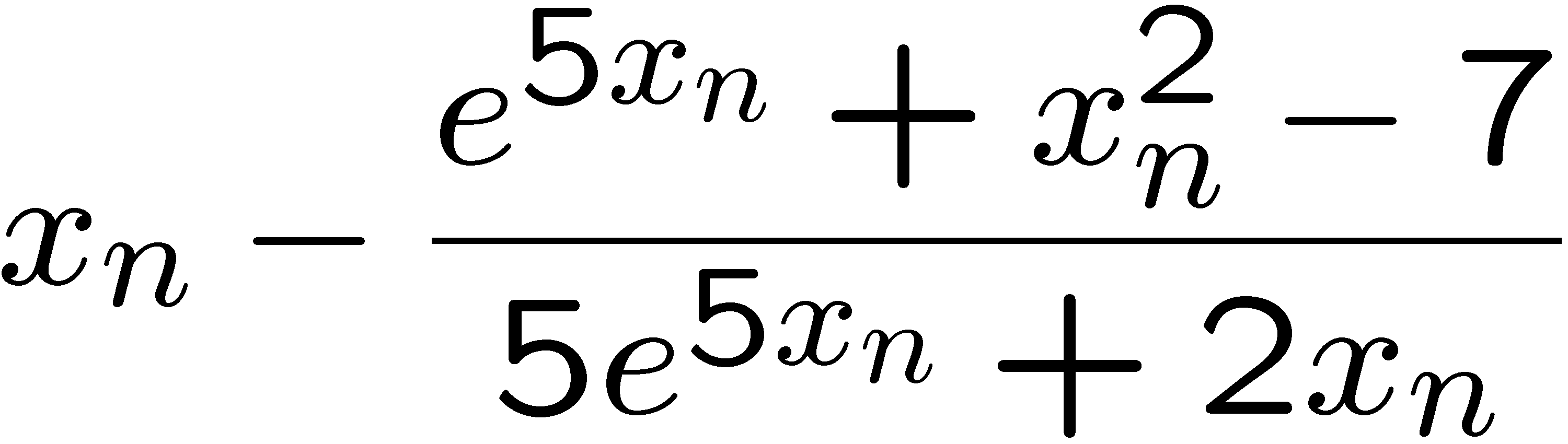 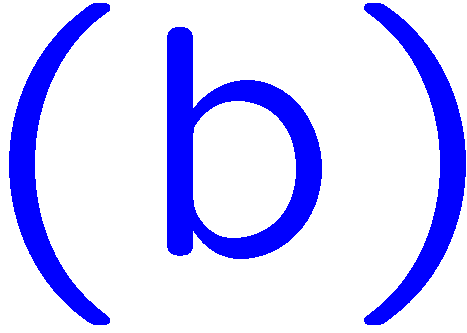 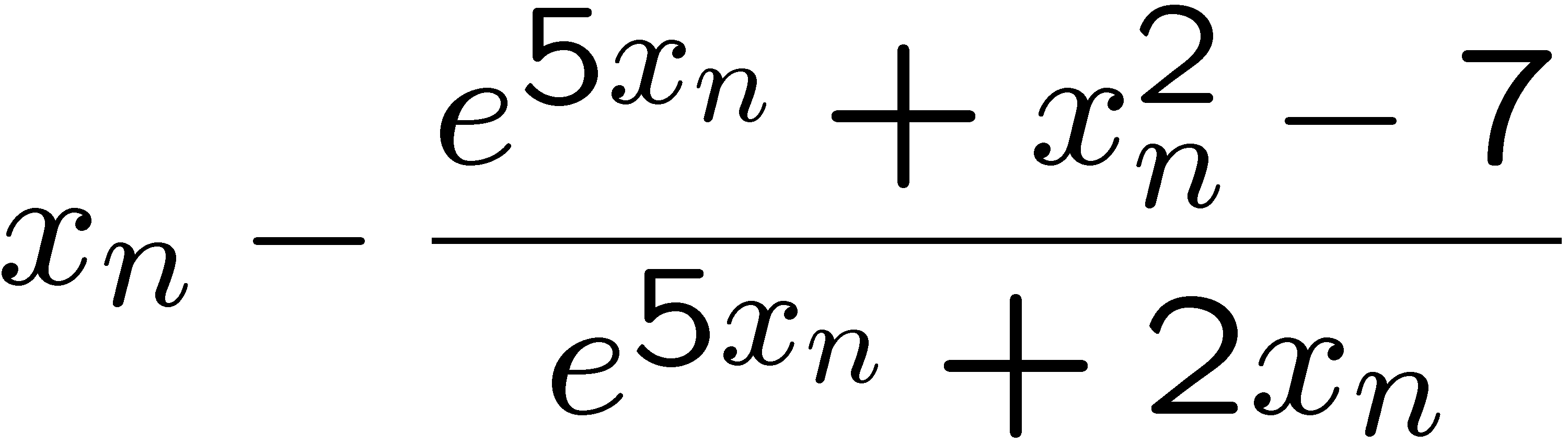 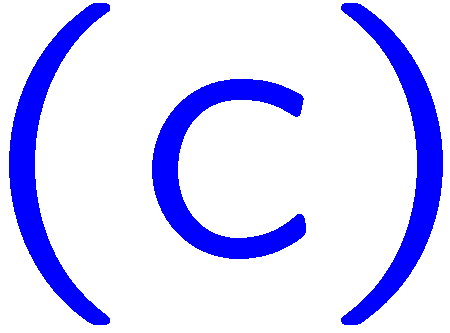 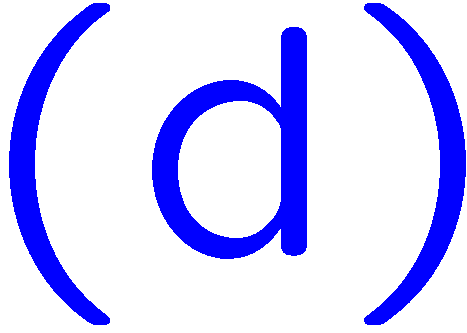 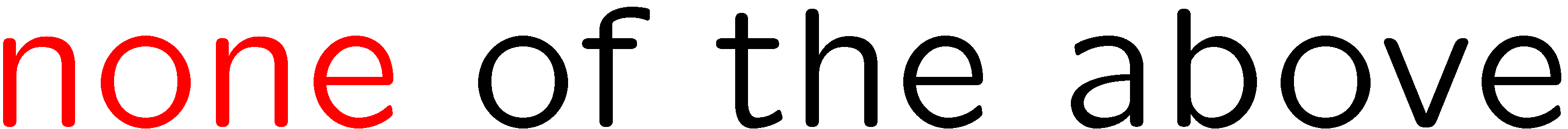 12
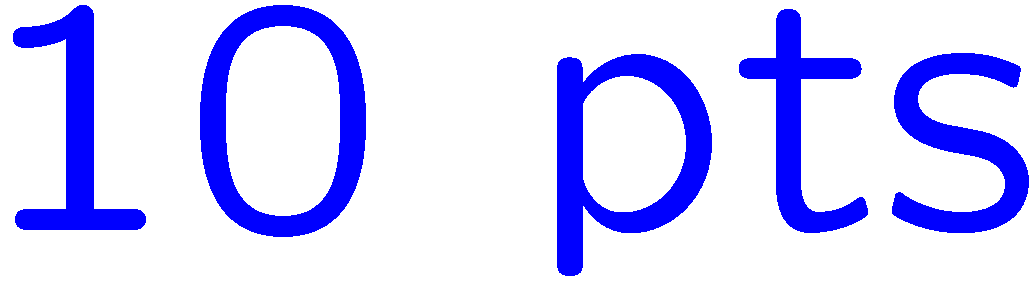 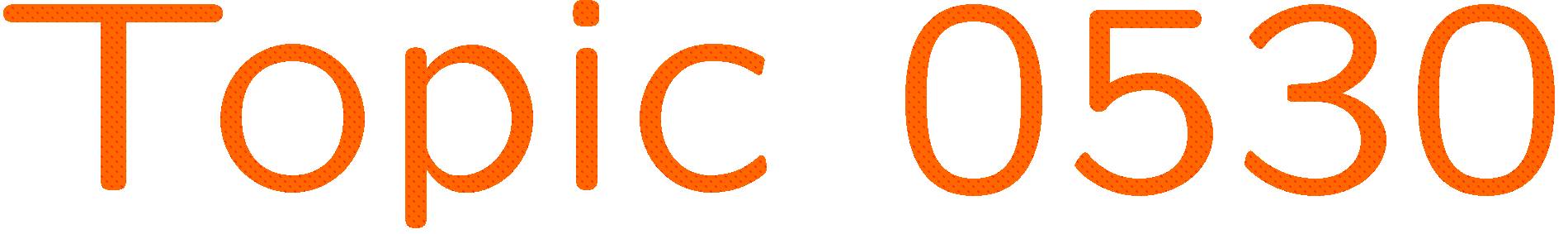 0 of 5
1+1=
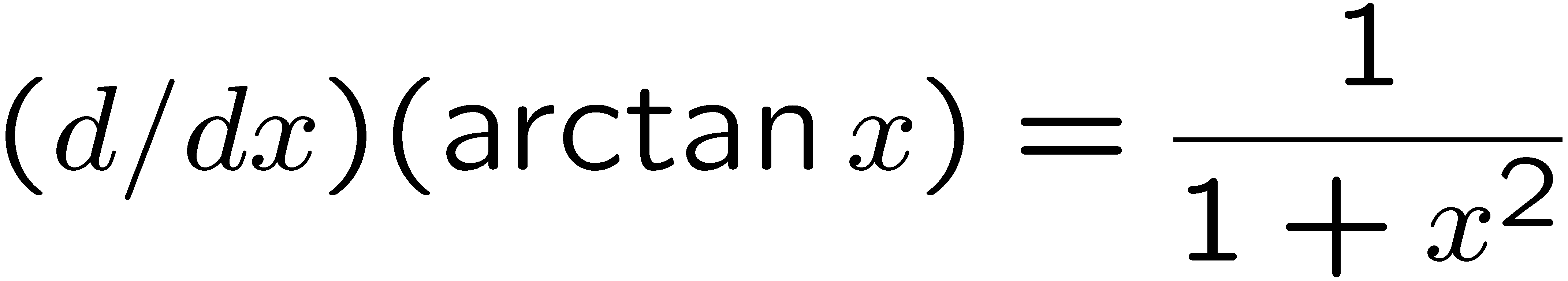 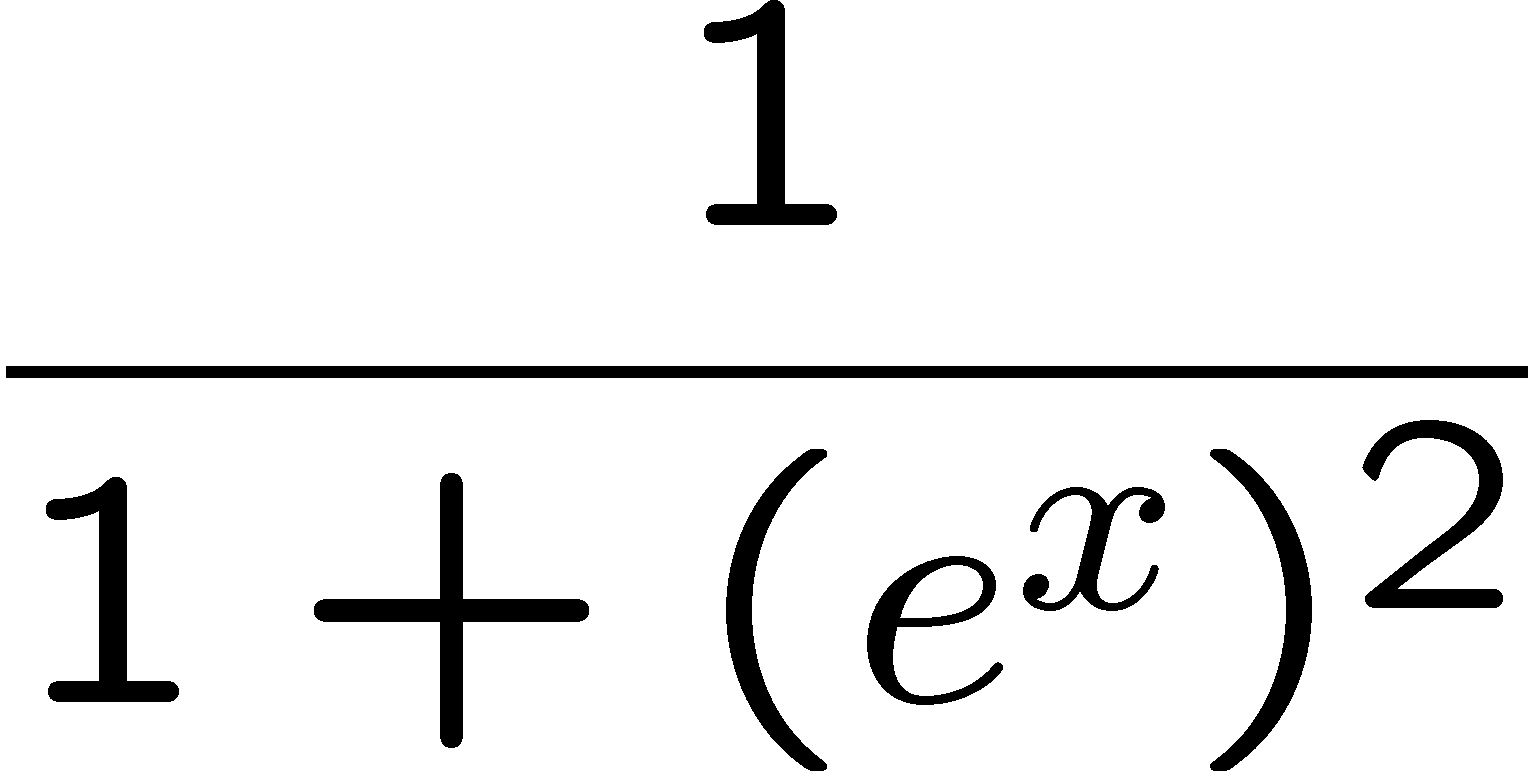 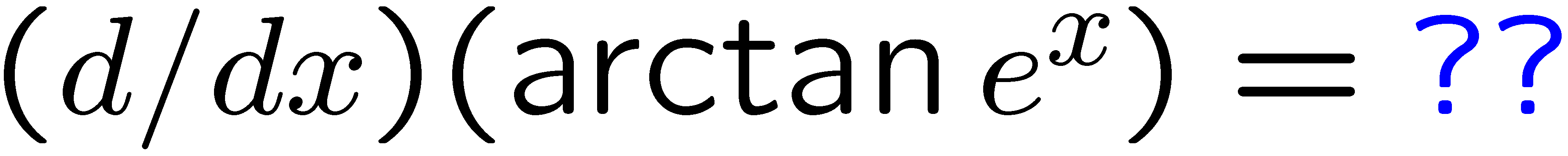 1
2
3
4
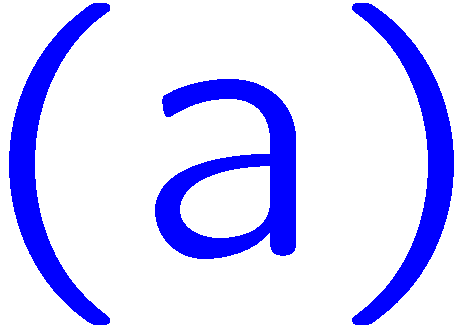 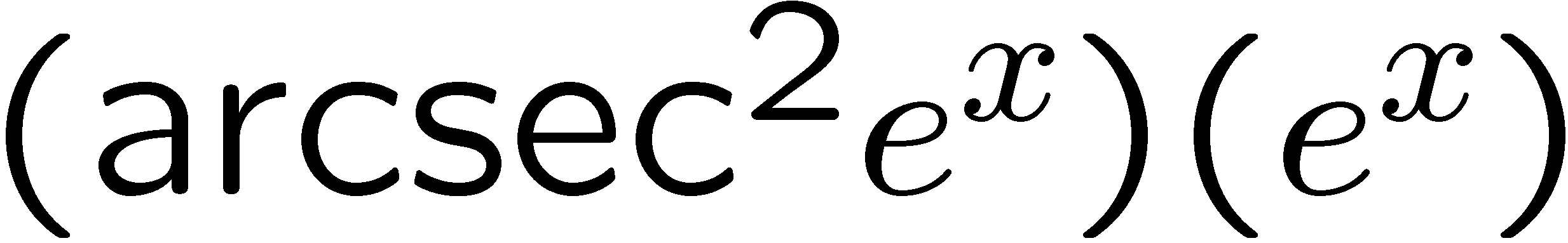 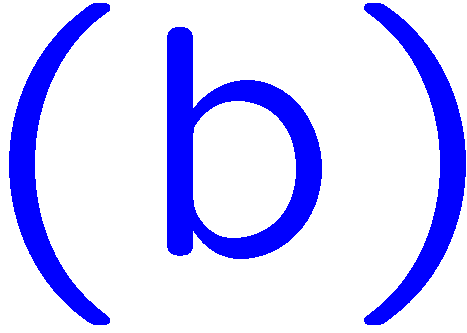 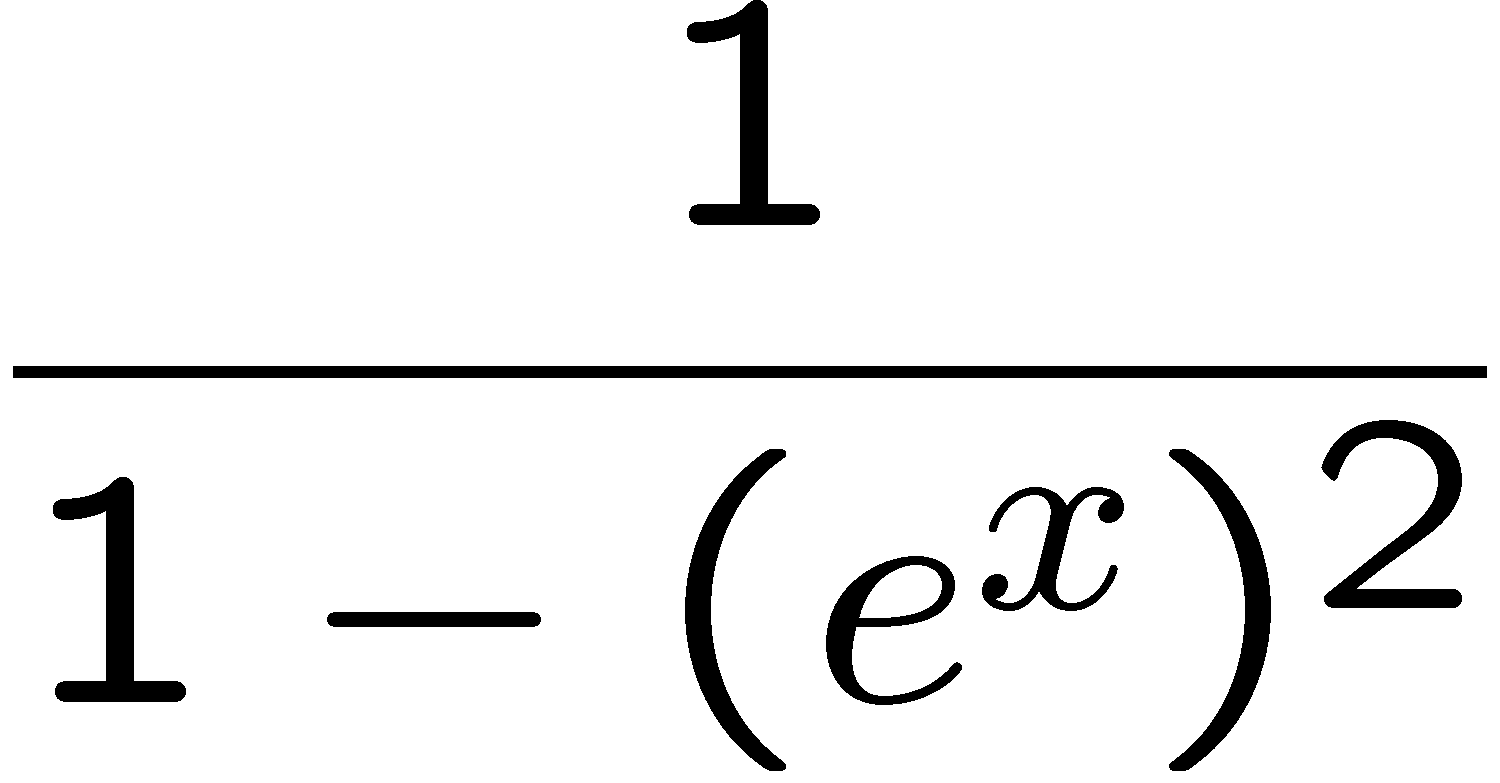 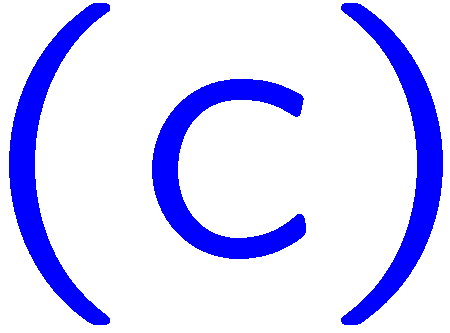 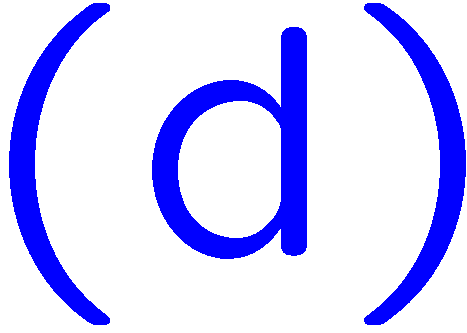 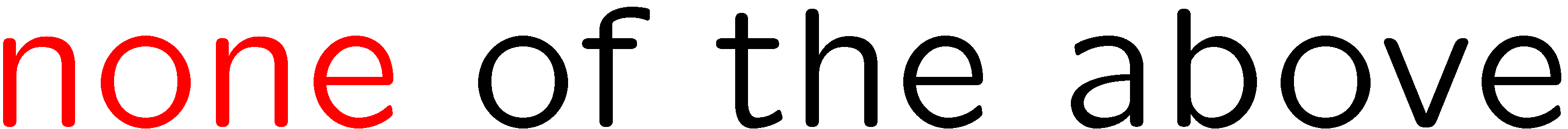 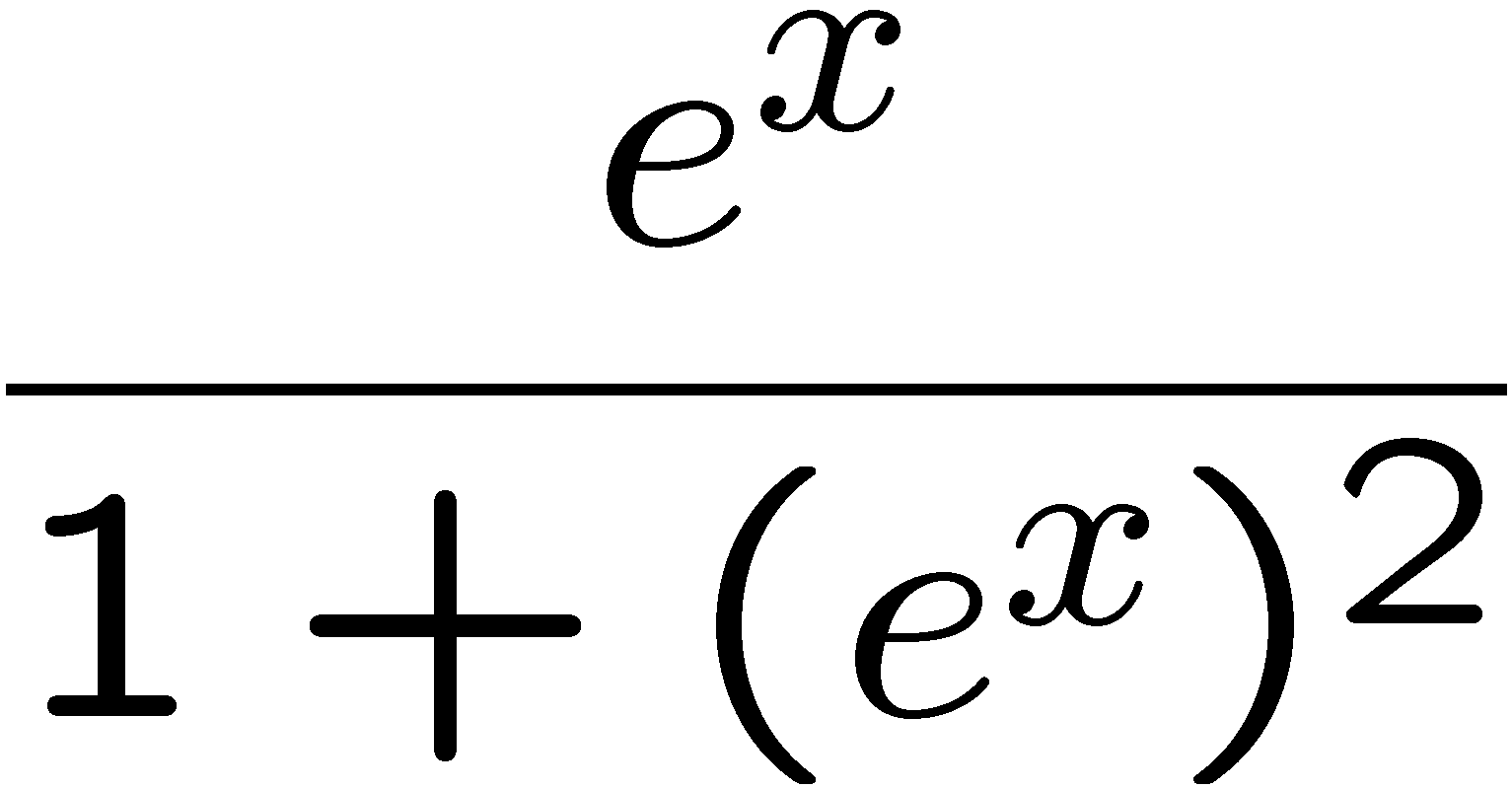 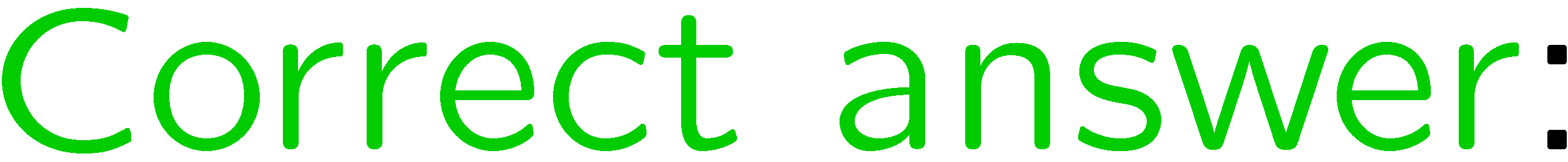 13
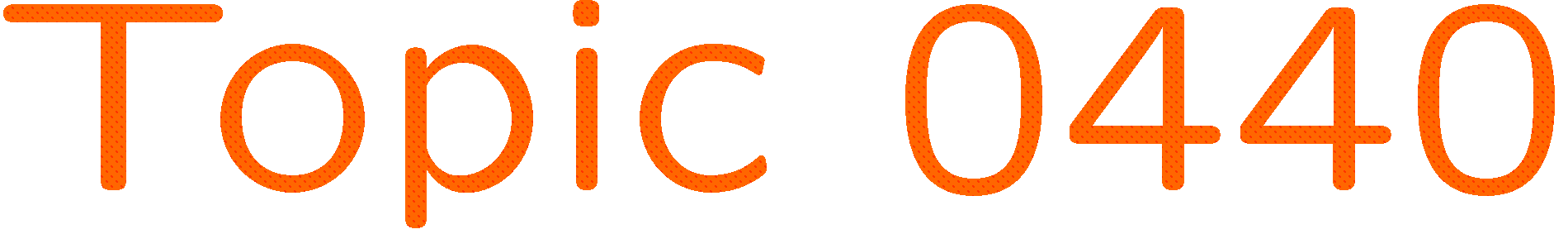 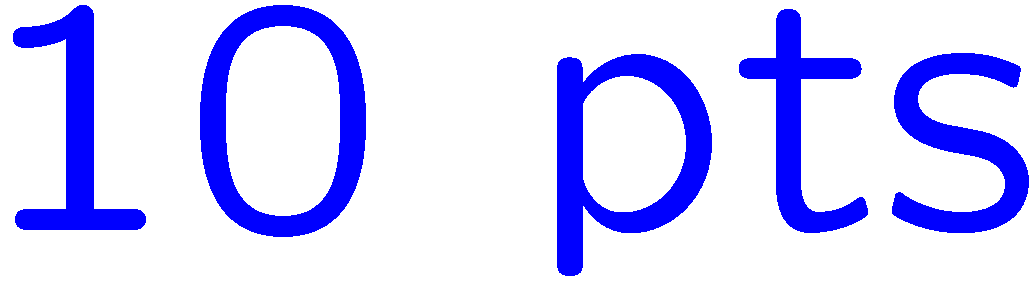 0 of 5
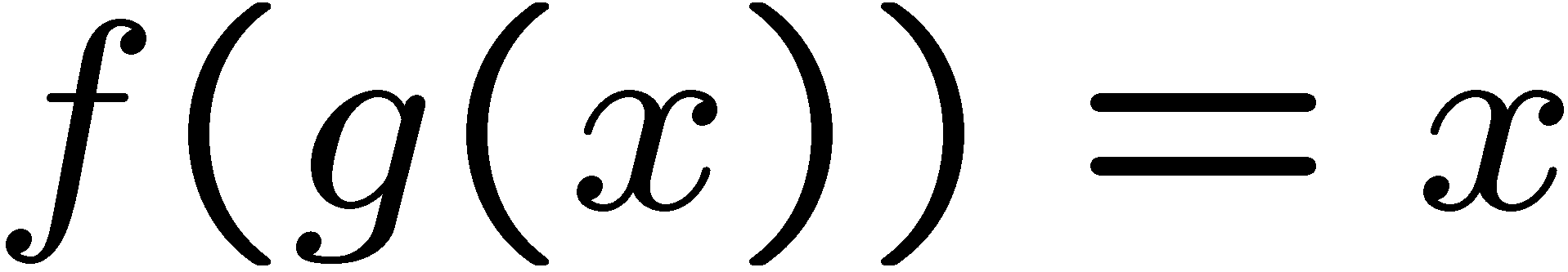 1+1=
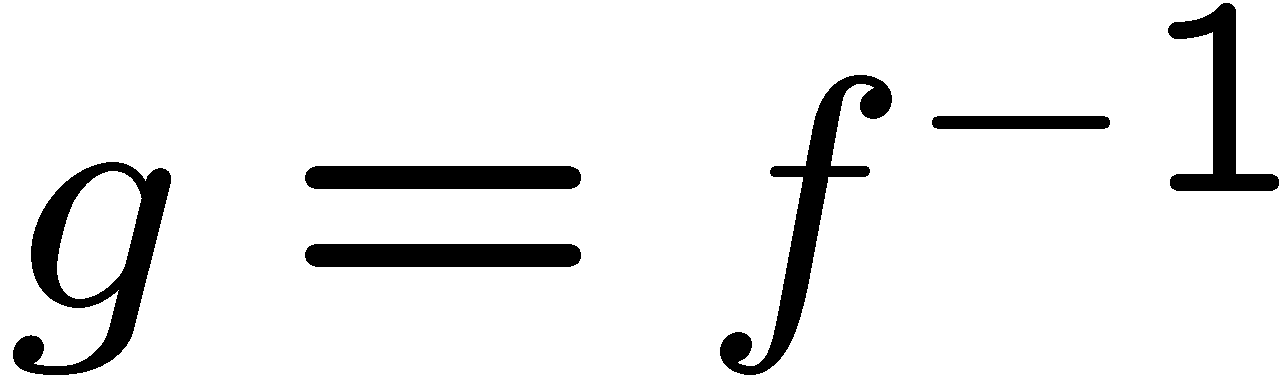 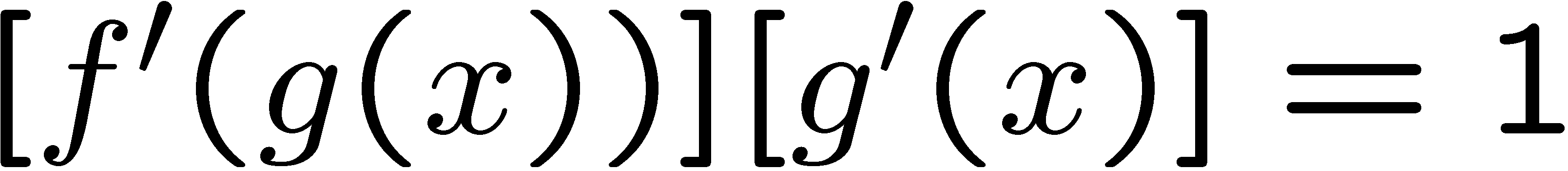 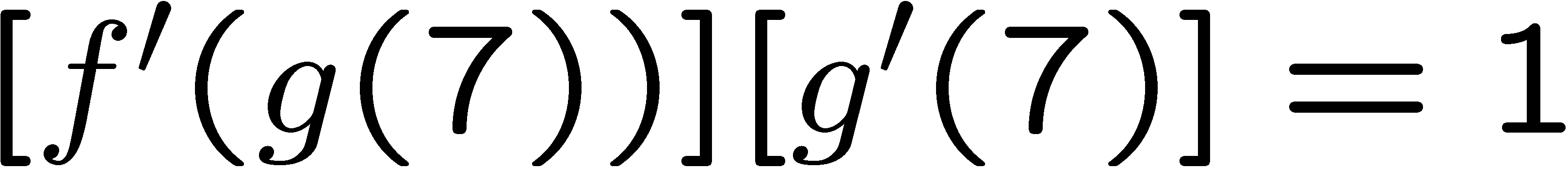 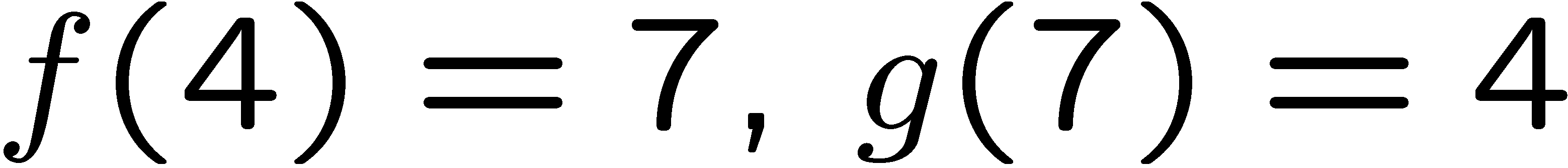 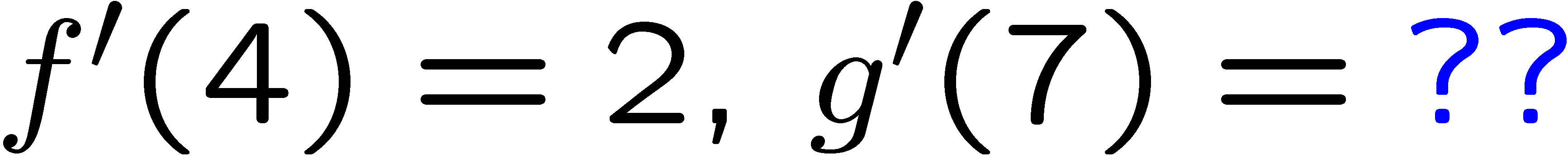 1
2
3
4
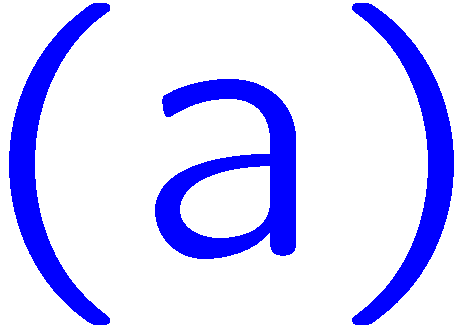 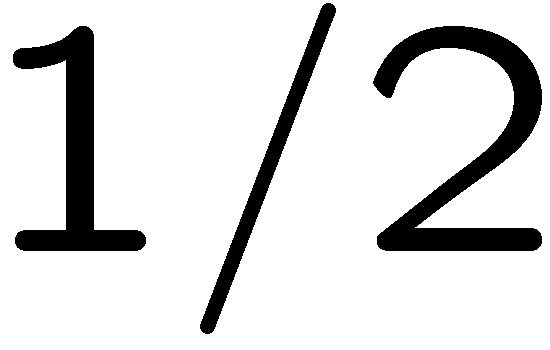 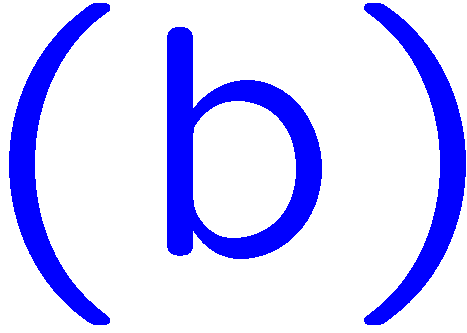 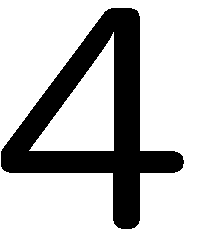 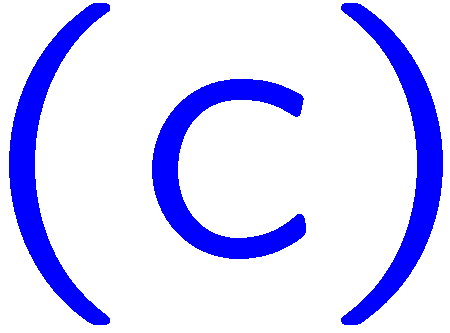 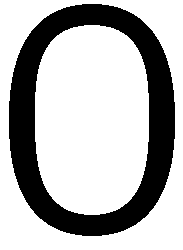 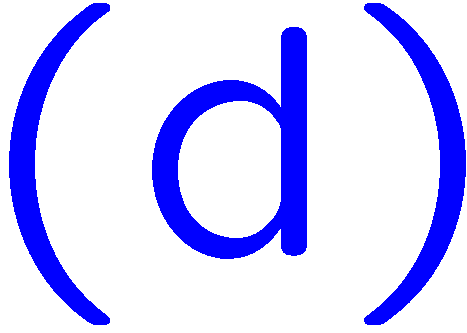 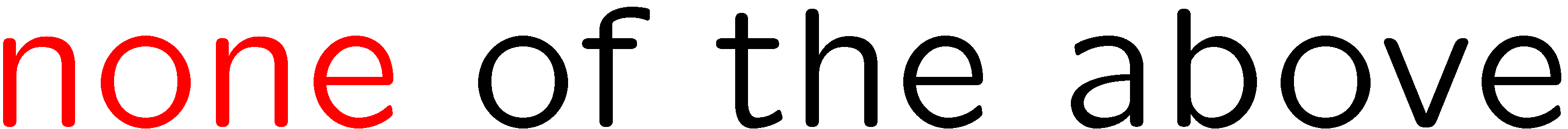 14
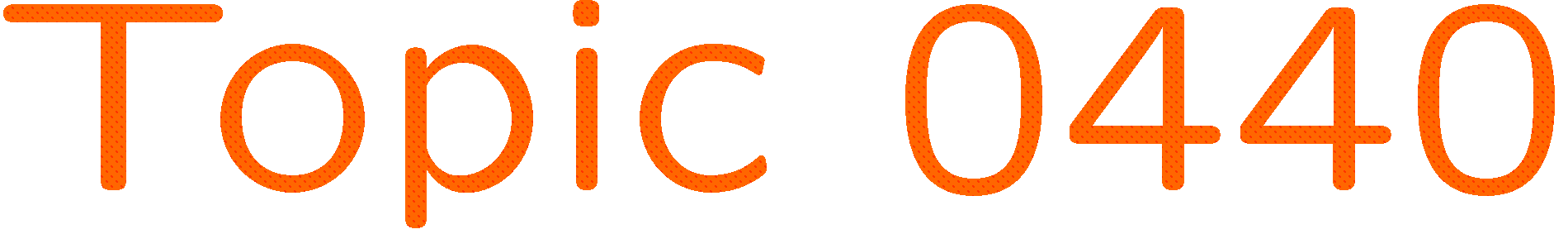 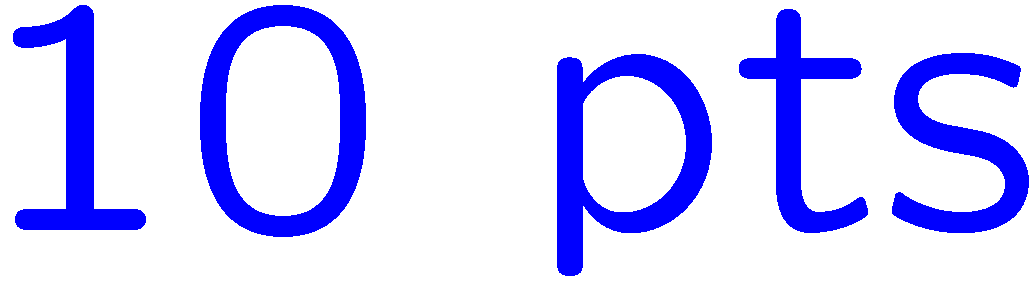 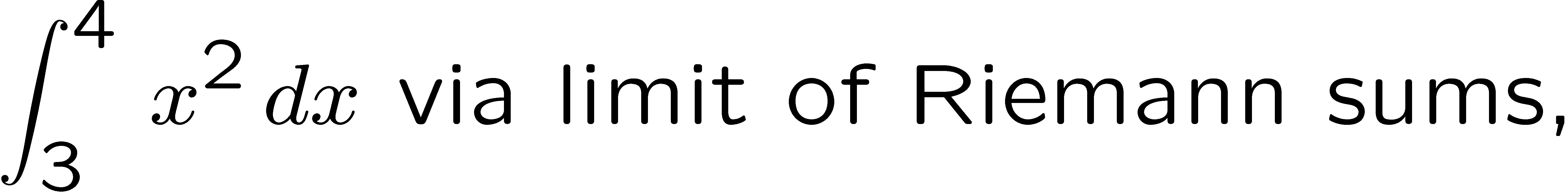 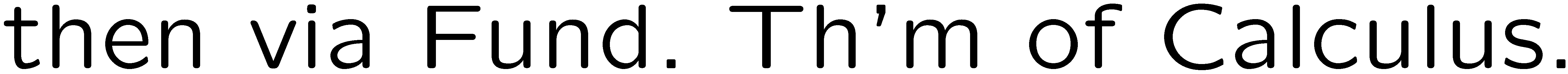 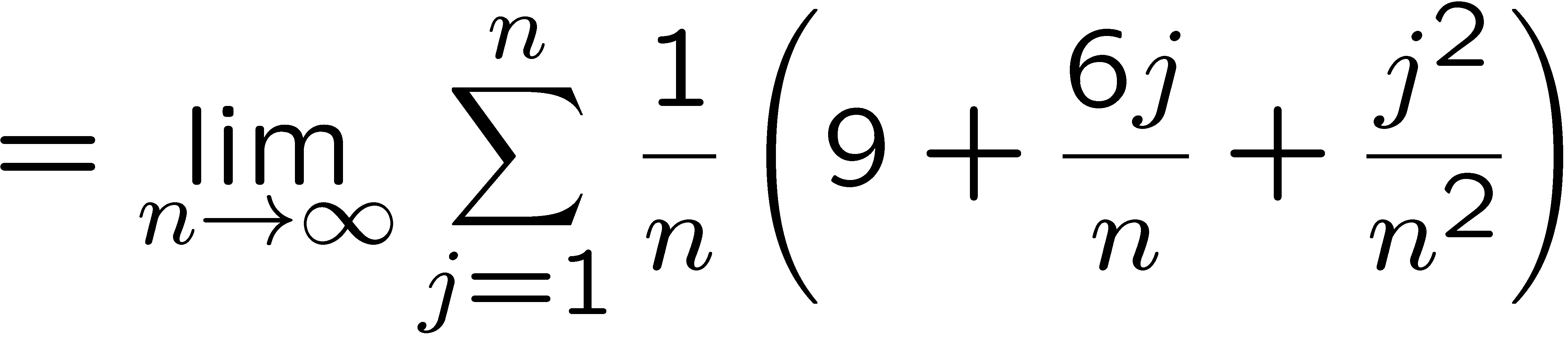 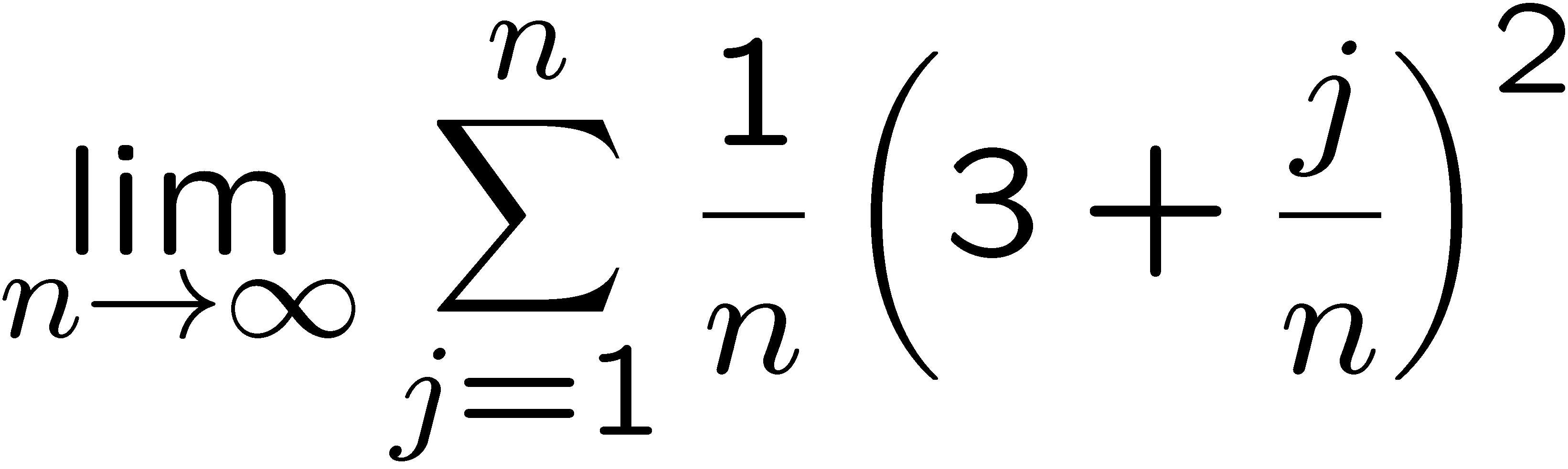 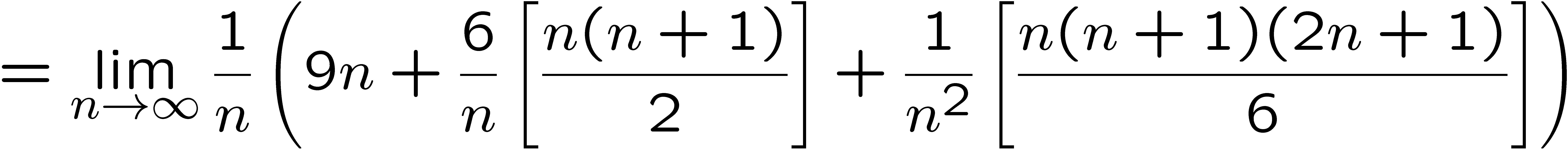 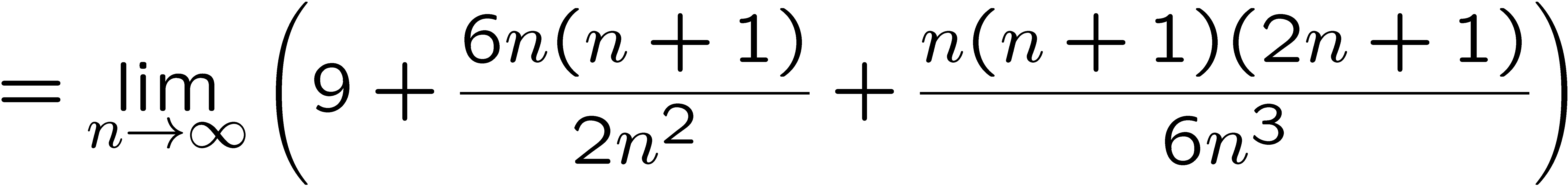 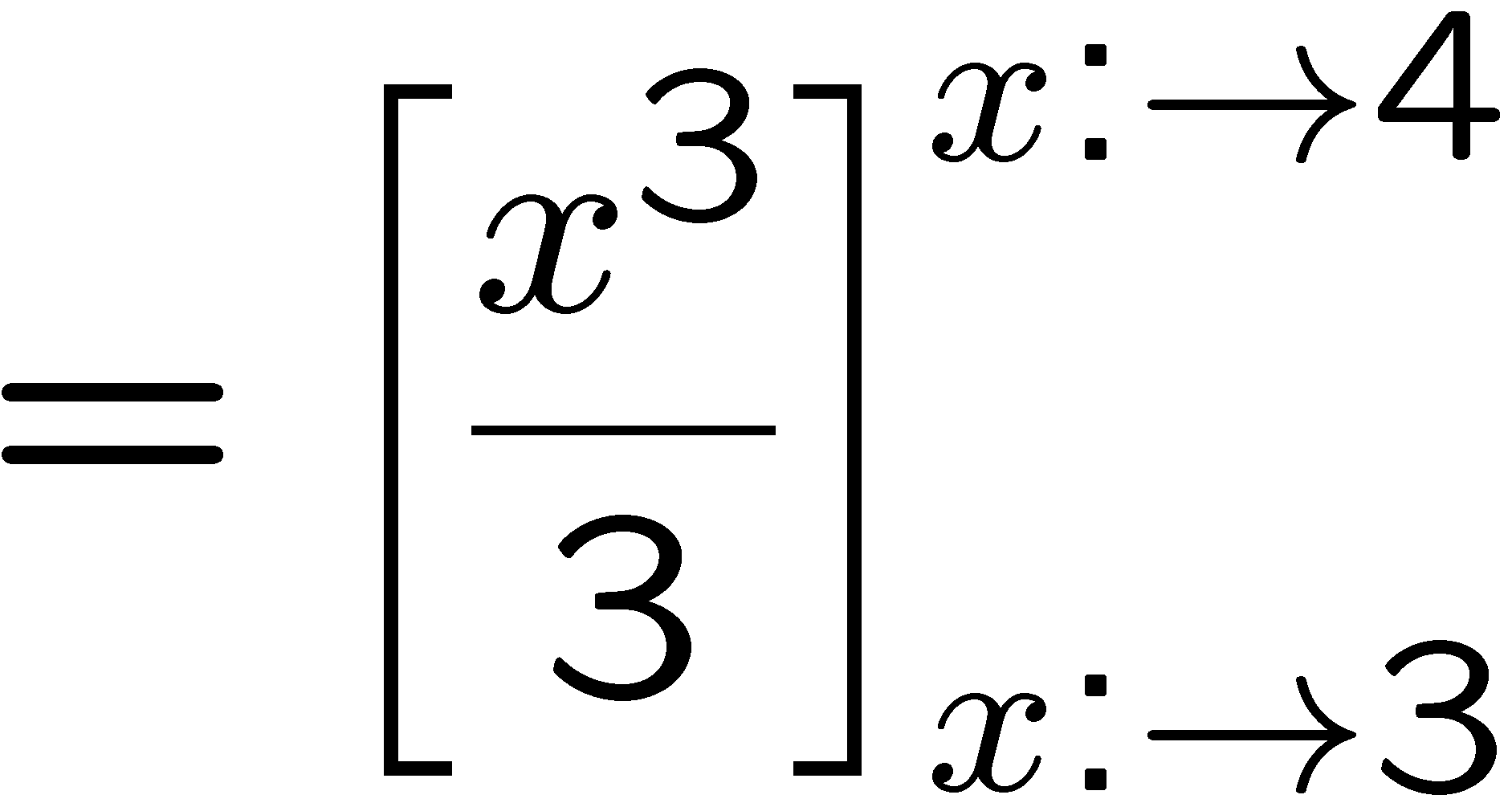 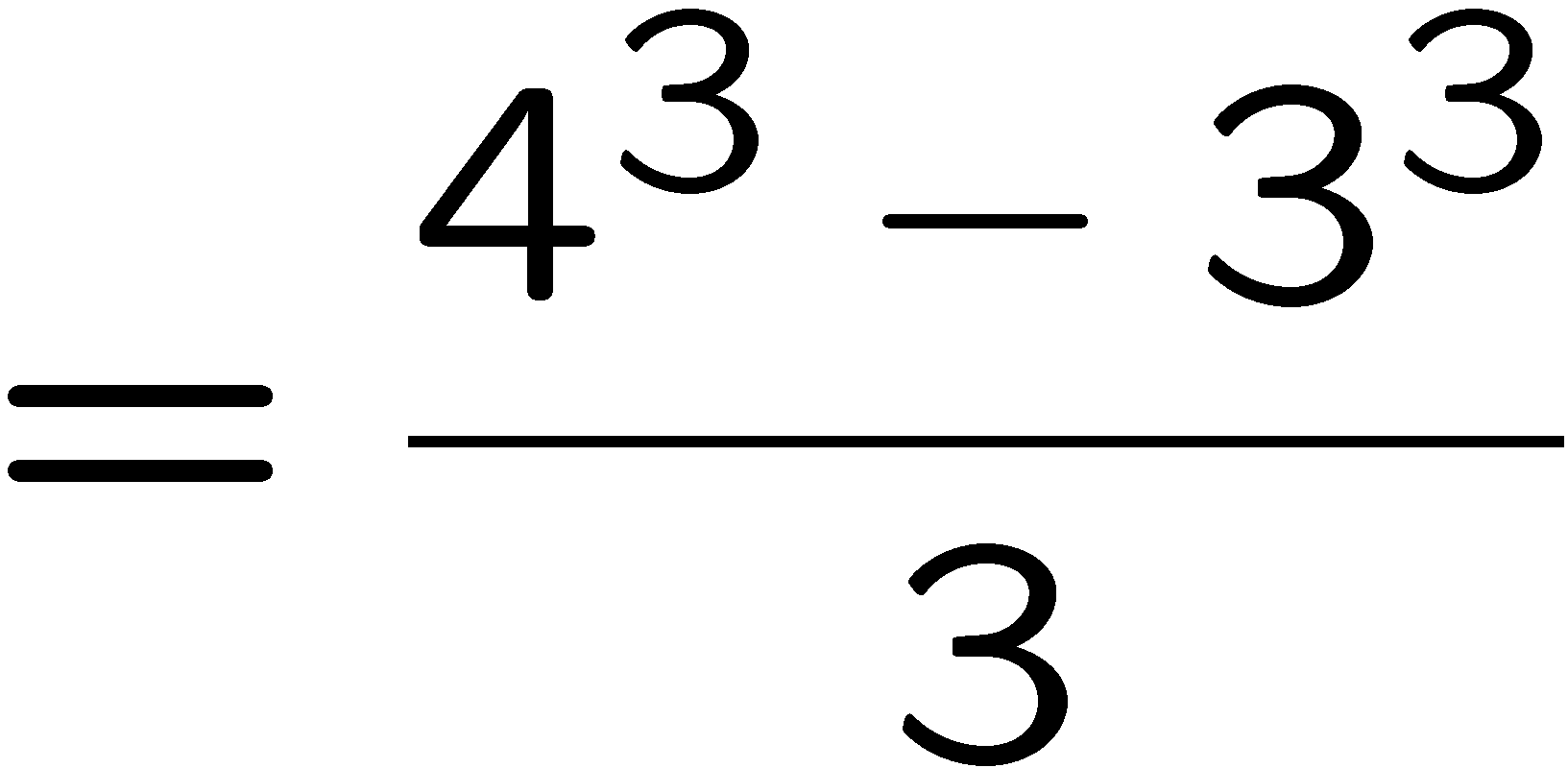 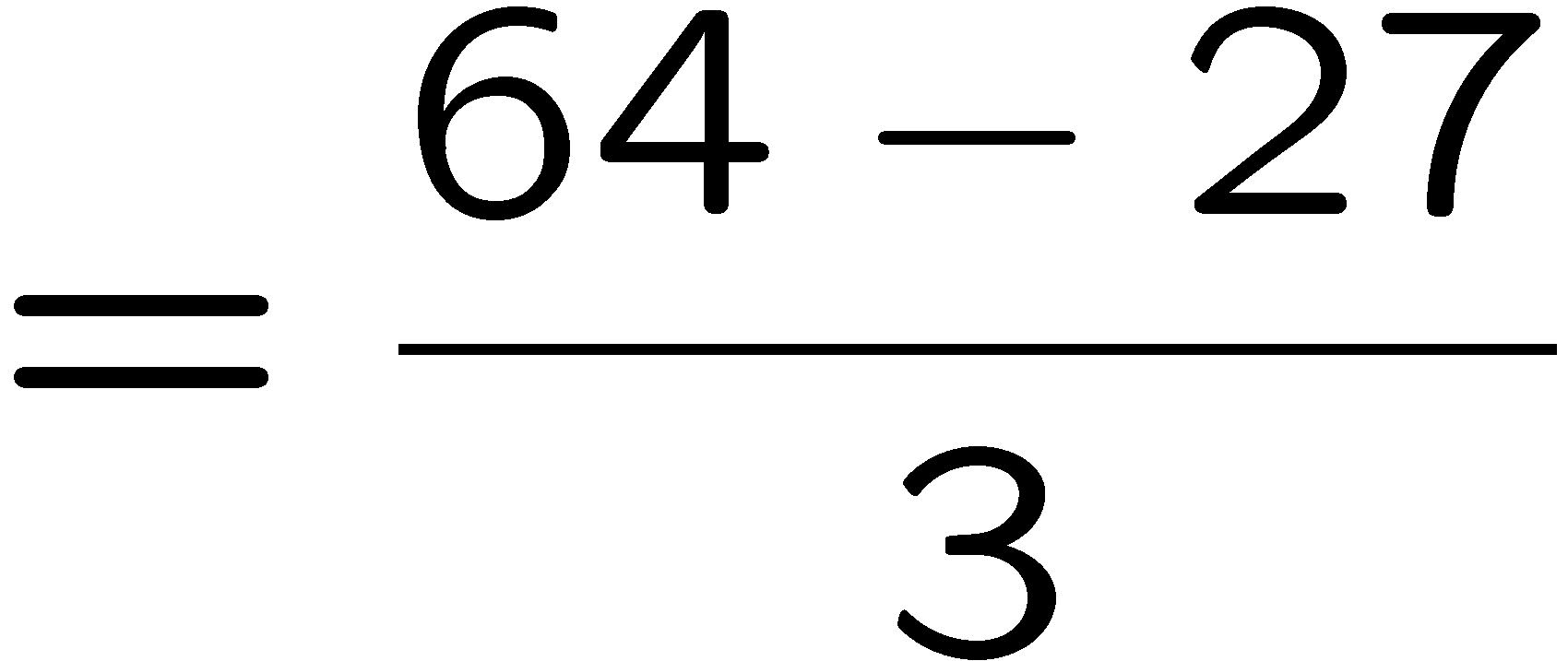 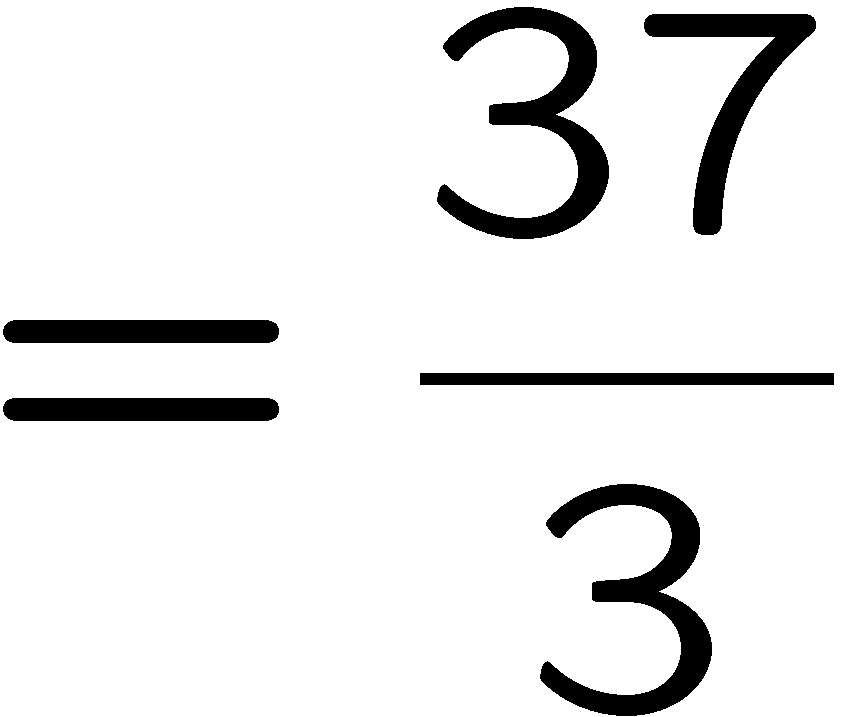 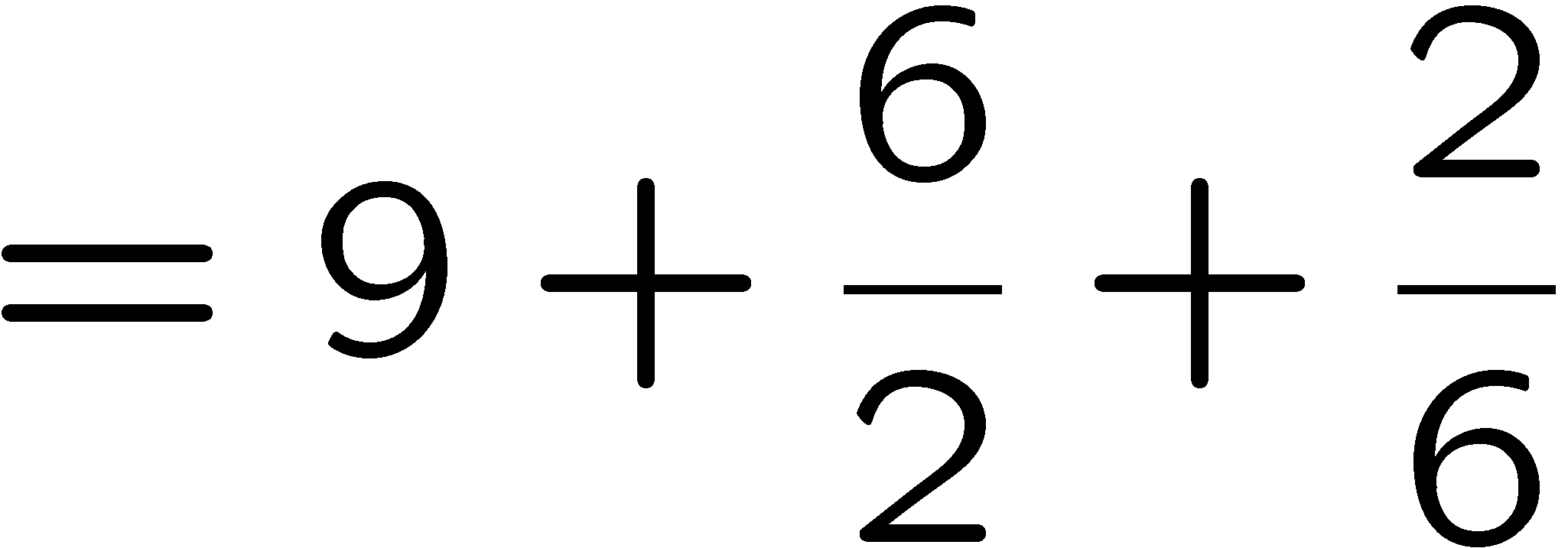 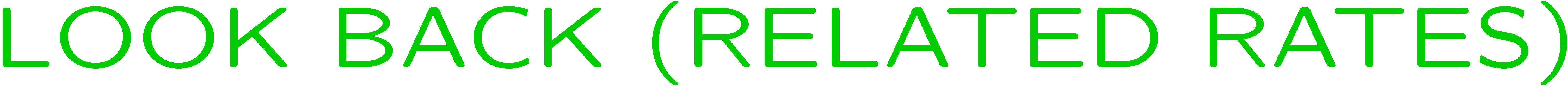 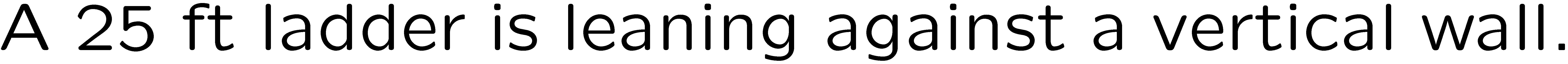 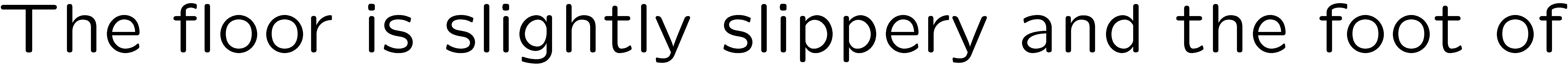 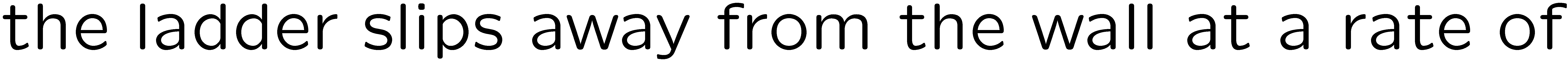 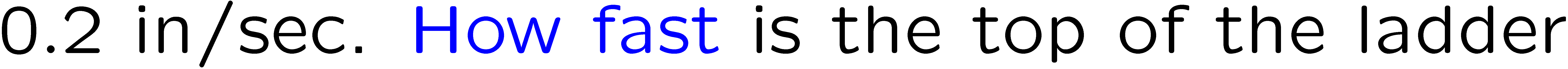 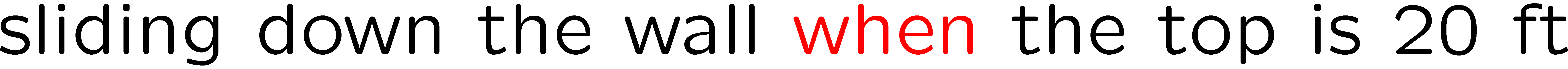 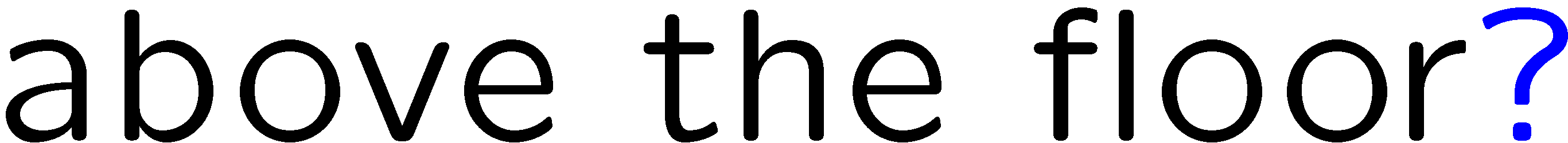 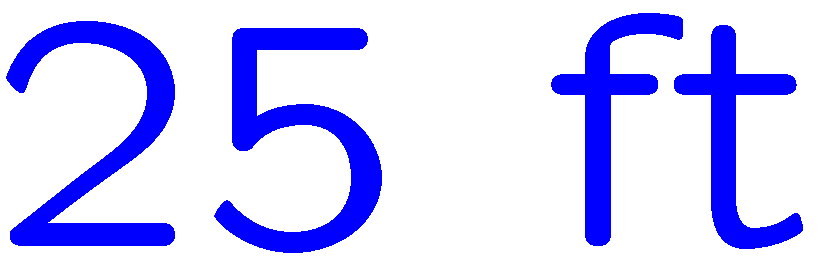 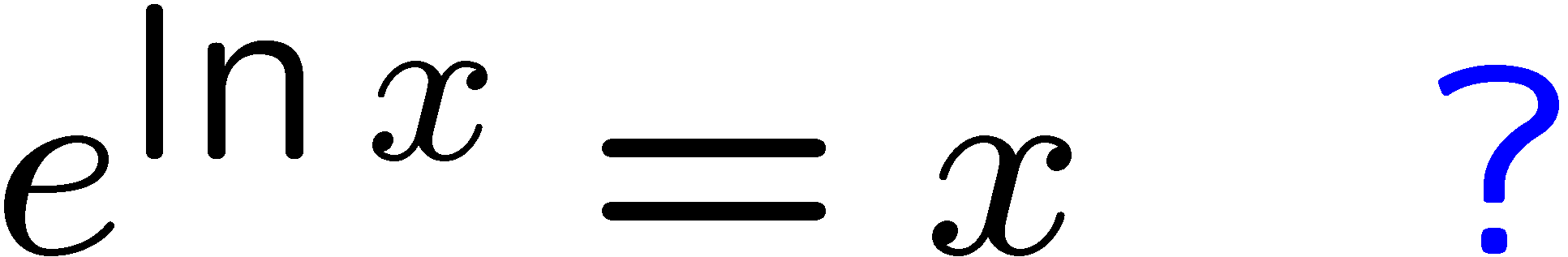 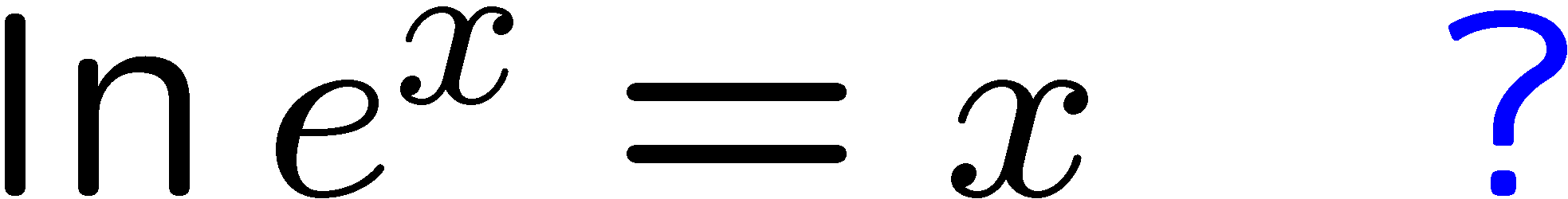 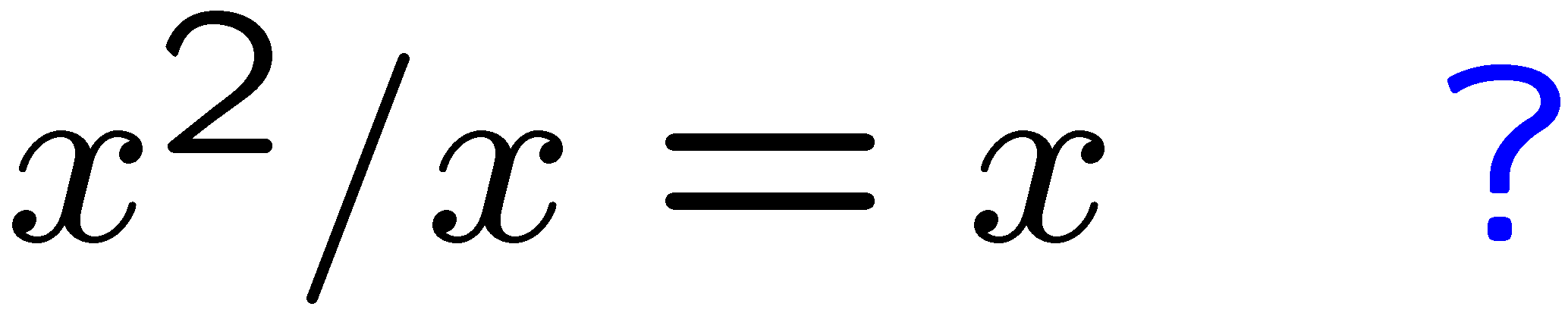 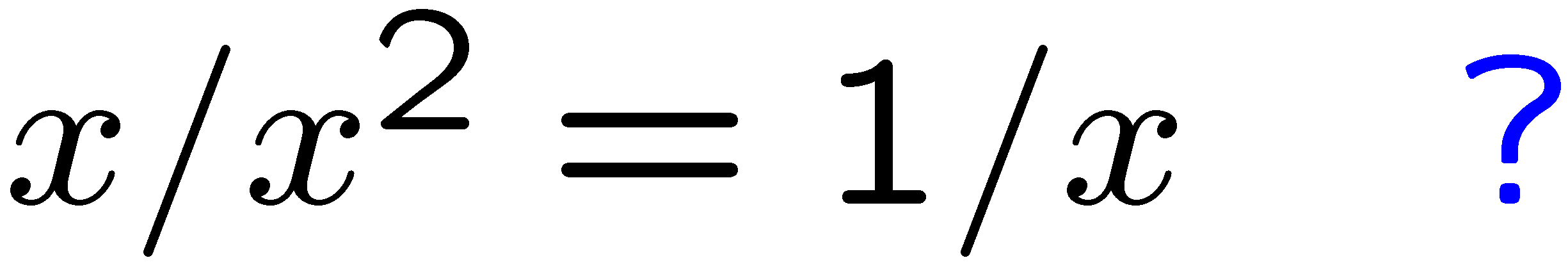 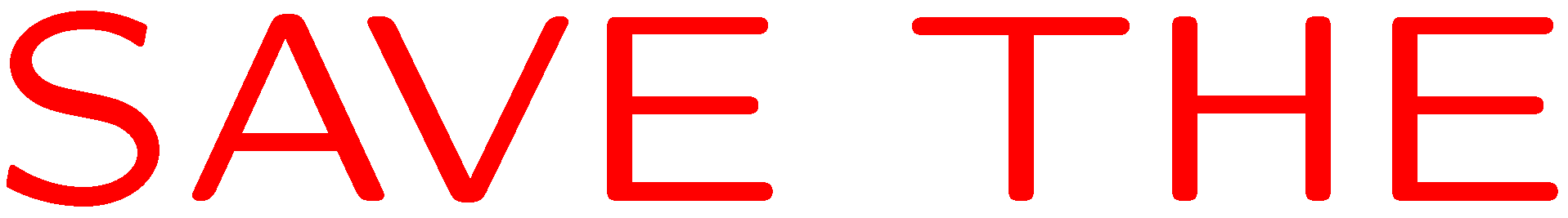 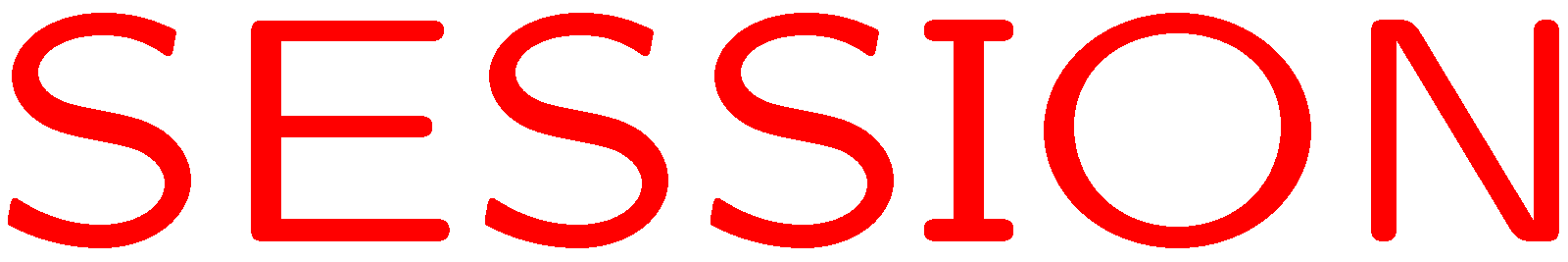 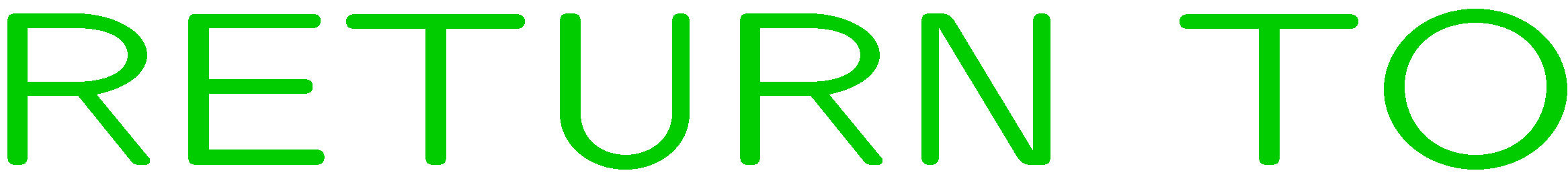 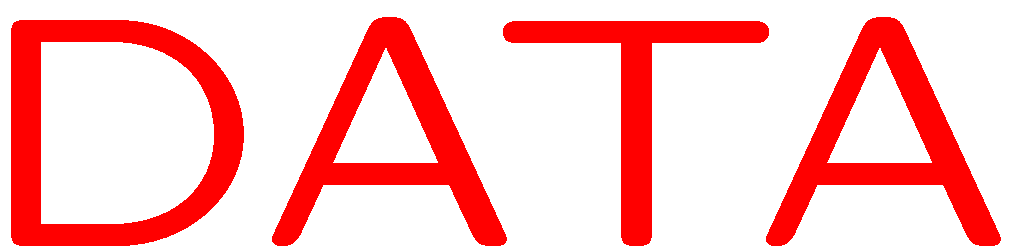 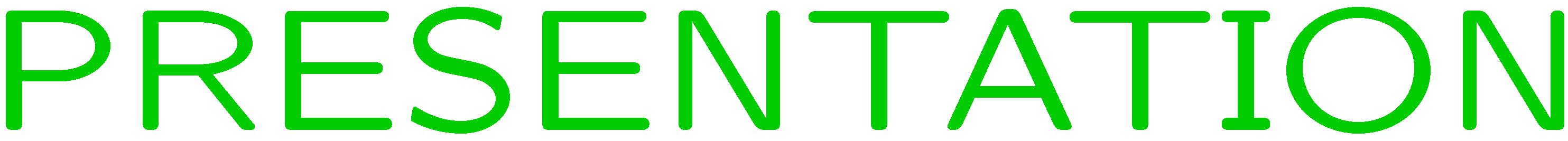